Active Learning – getting children thinking

EPA Primary Joint INSET January 2024
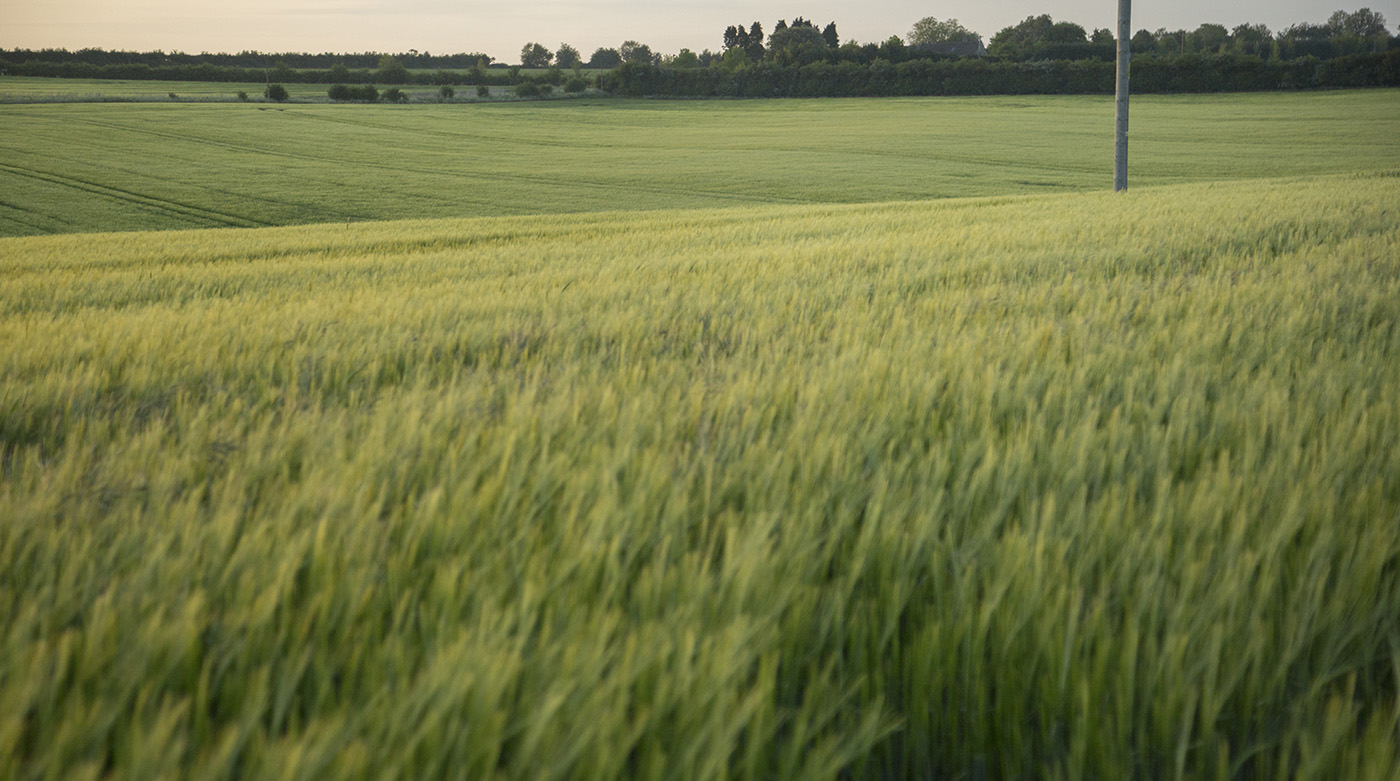 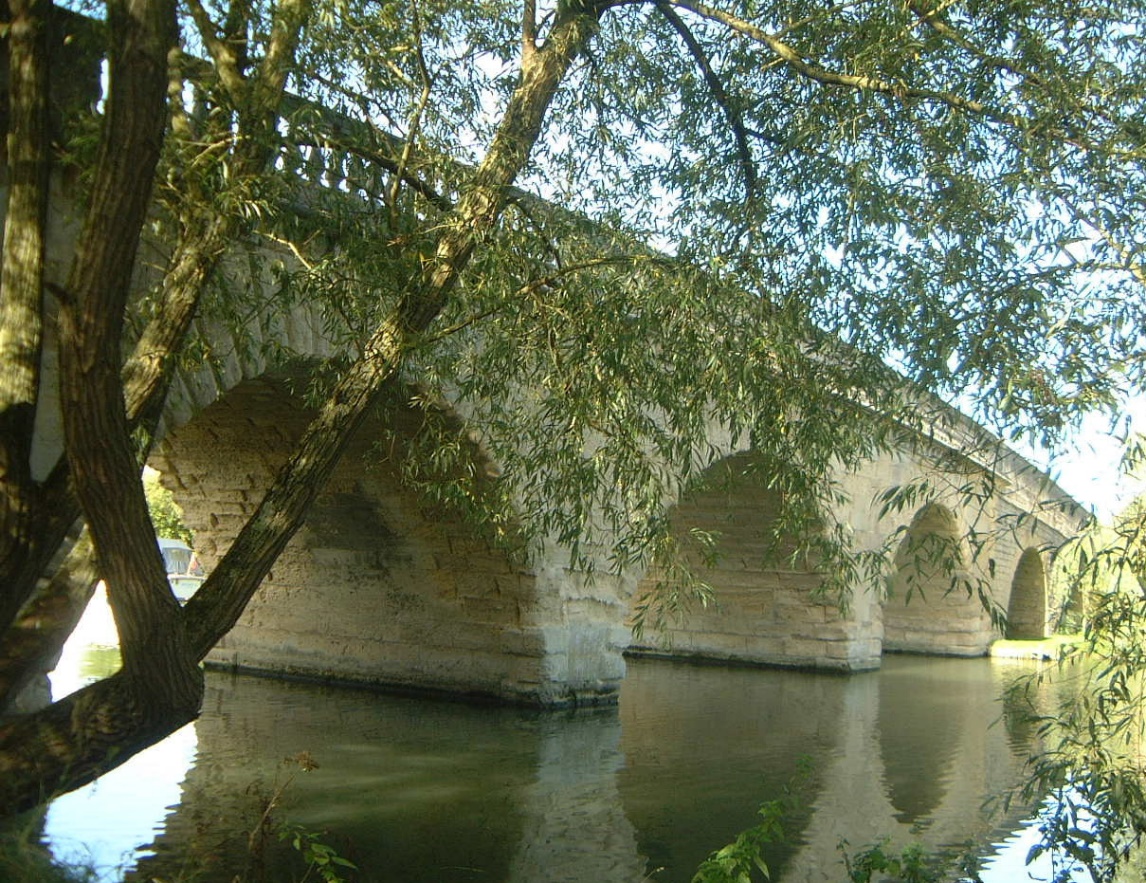 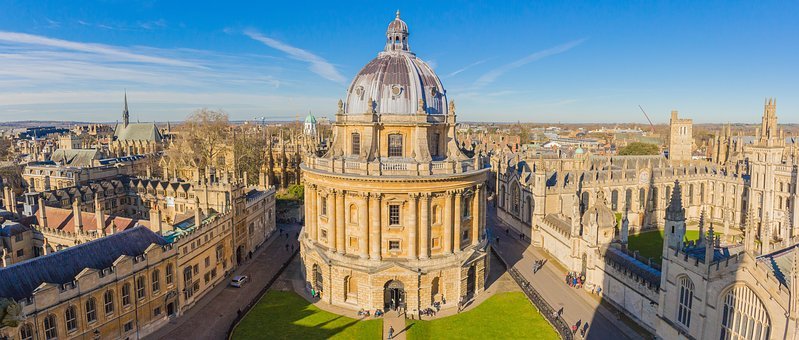 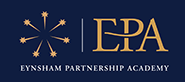 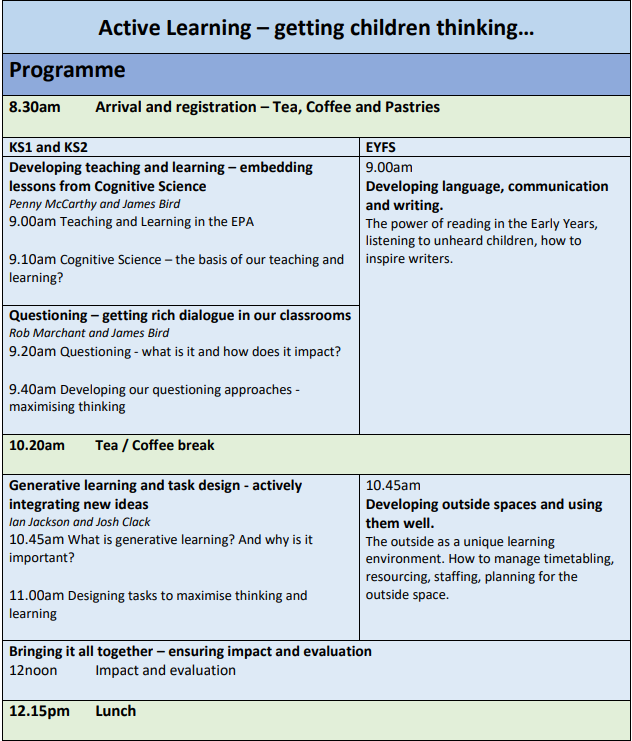 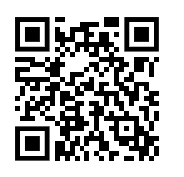 EPA Best Practice Research Group
Active Learning – getting children thinking

EPA Primary Joint INSET January 2024
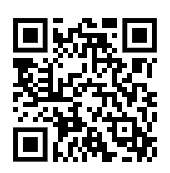 EPA Primary INSET evaluation
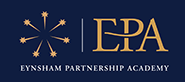 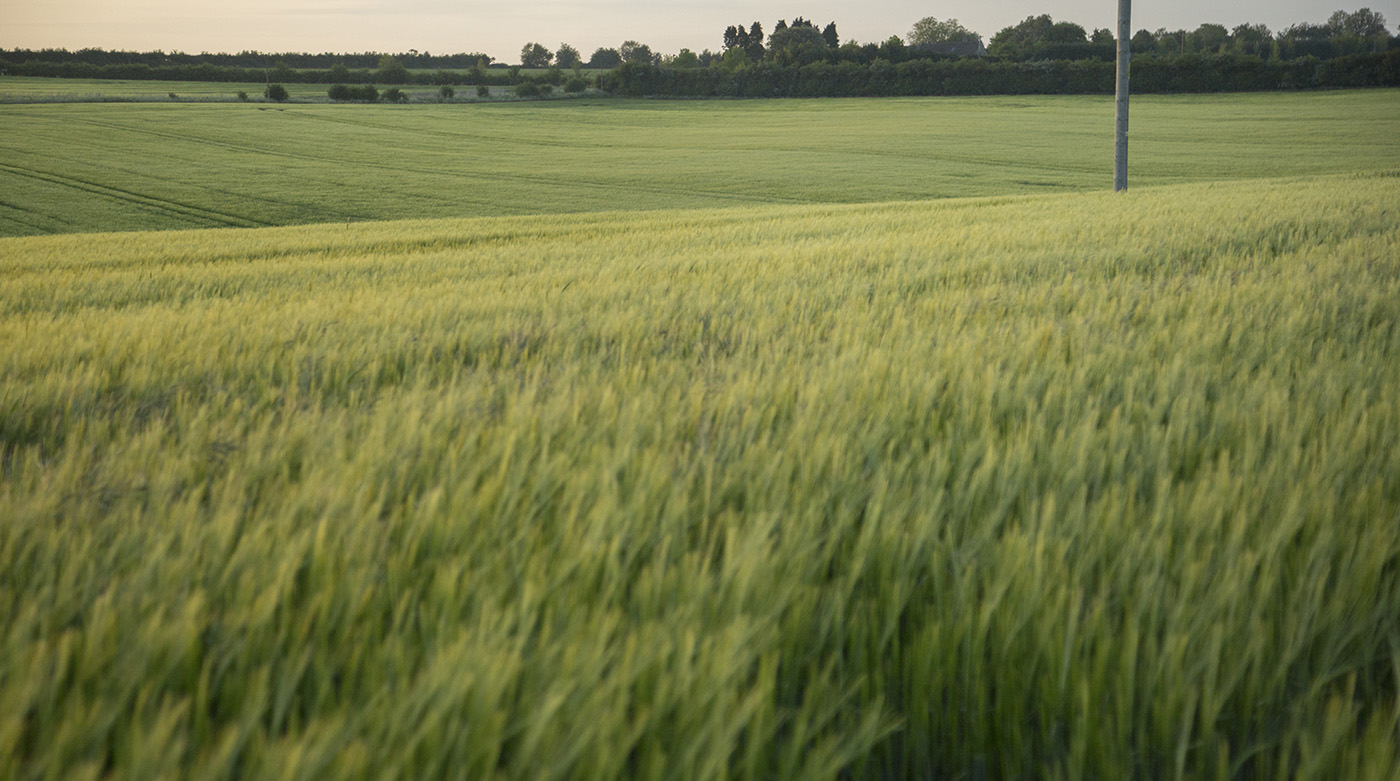 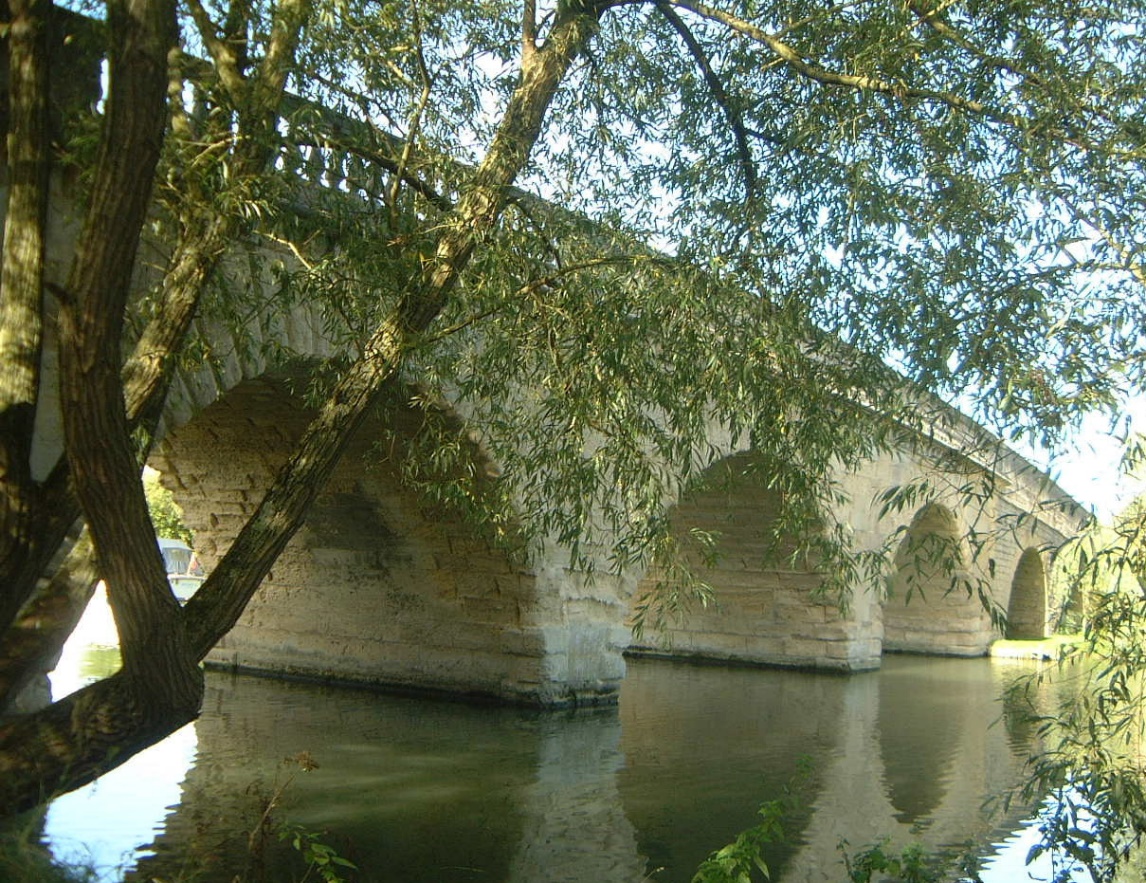 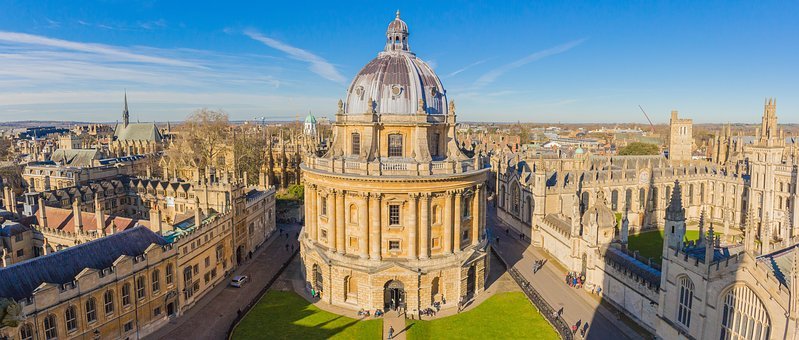 Developing teaching and learning
Embedding lessons from Cognitive Science

EPA Primary Joint INSET, January 2024
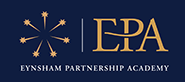 Developing teaching and learning – embedding lessons from Cognitive Science
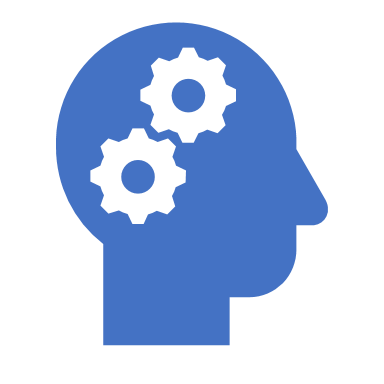 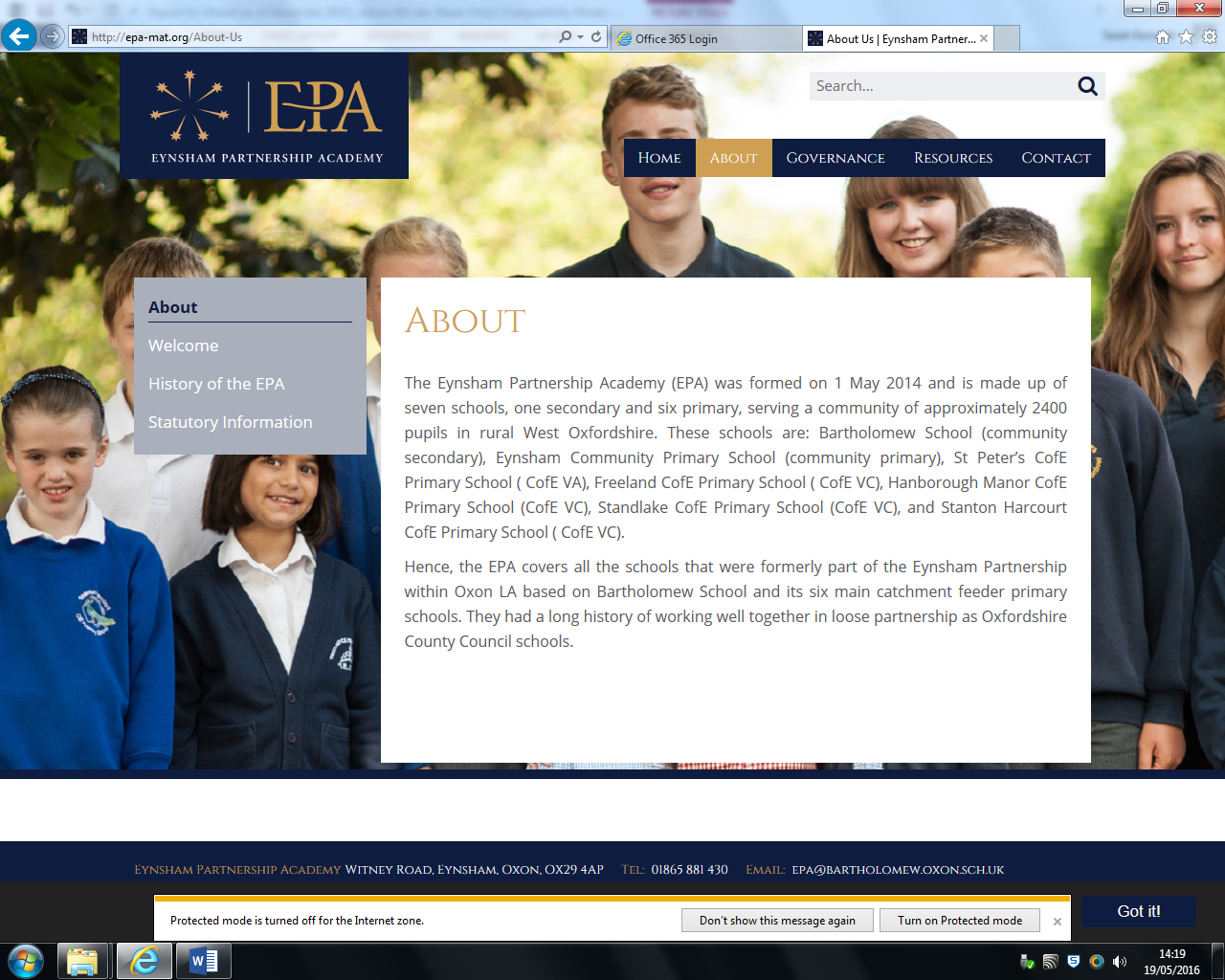 Developing teaching and learning – embedding lessons from Cognitive Science
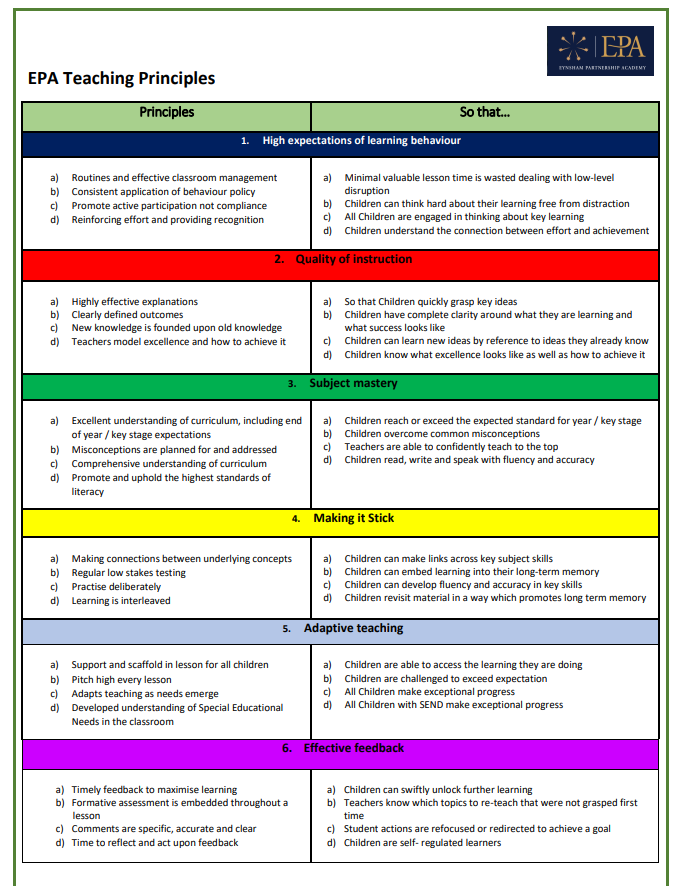 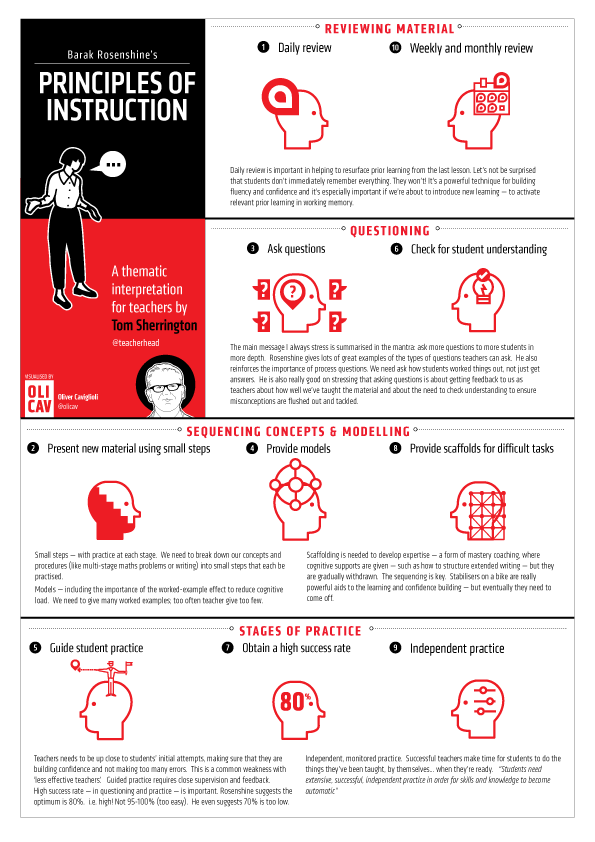 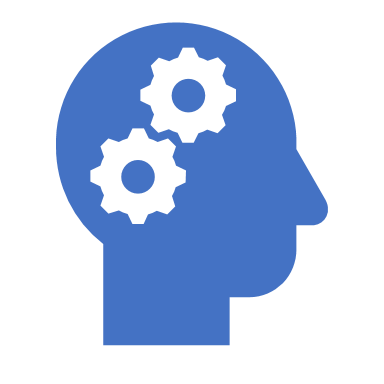 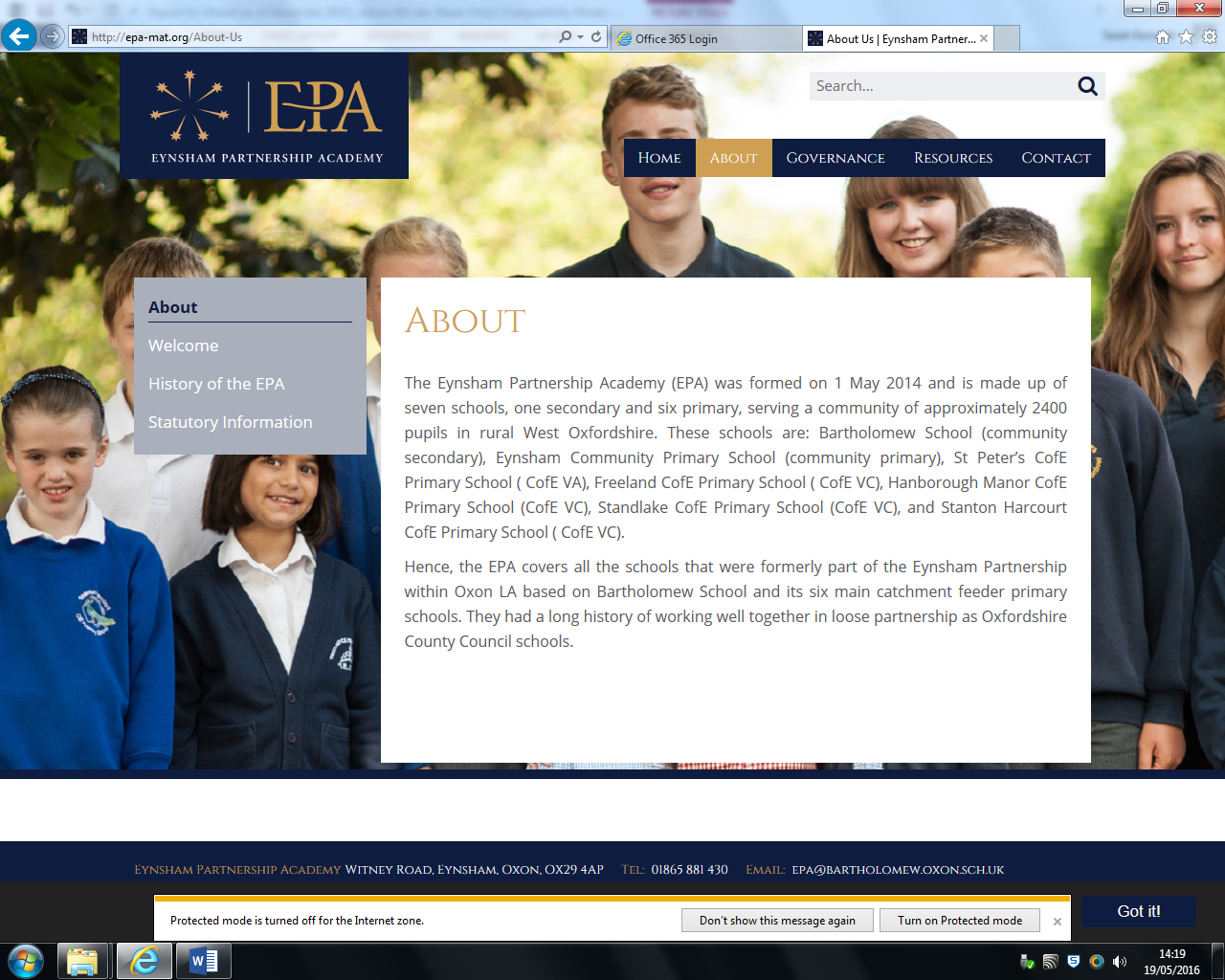 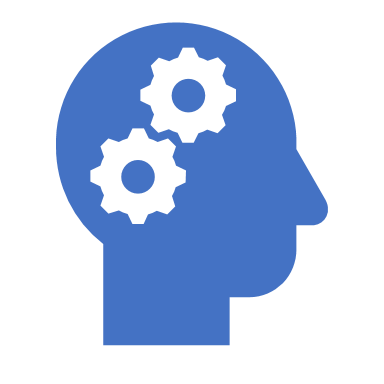 Cognitive Science – the basis of our teaching and learning?
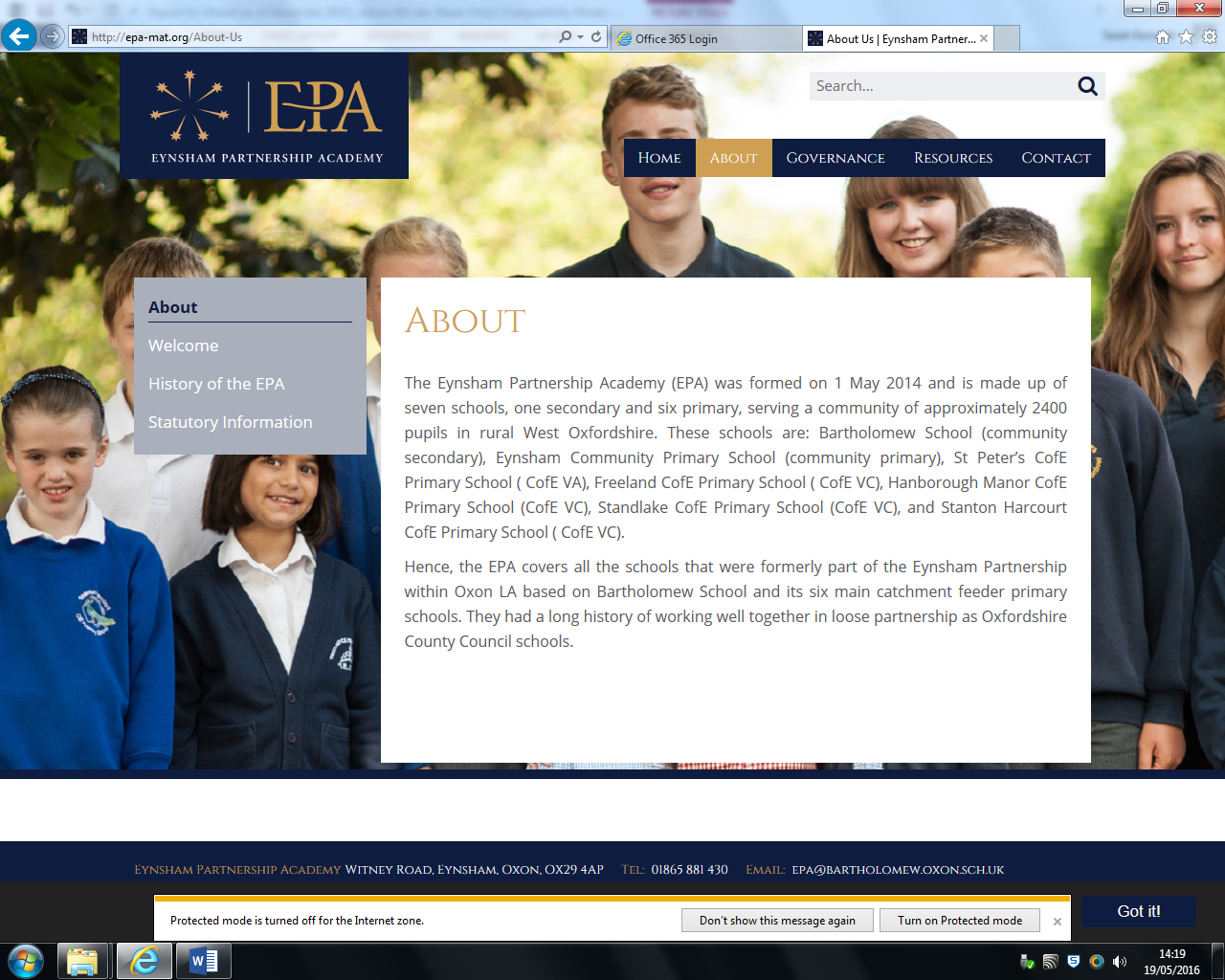 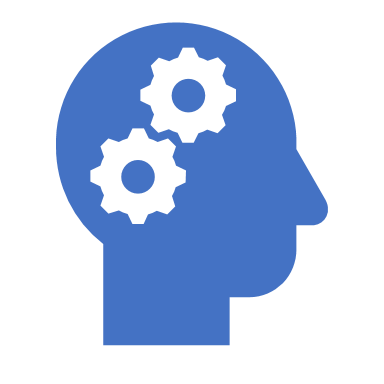 Cognitive Science – what is it?
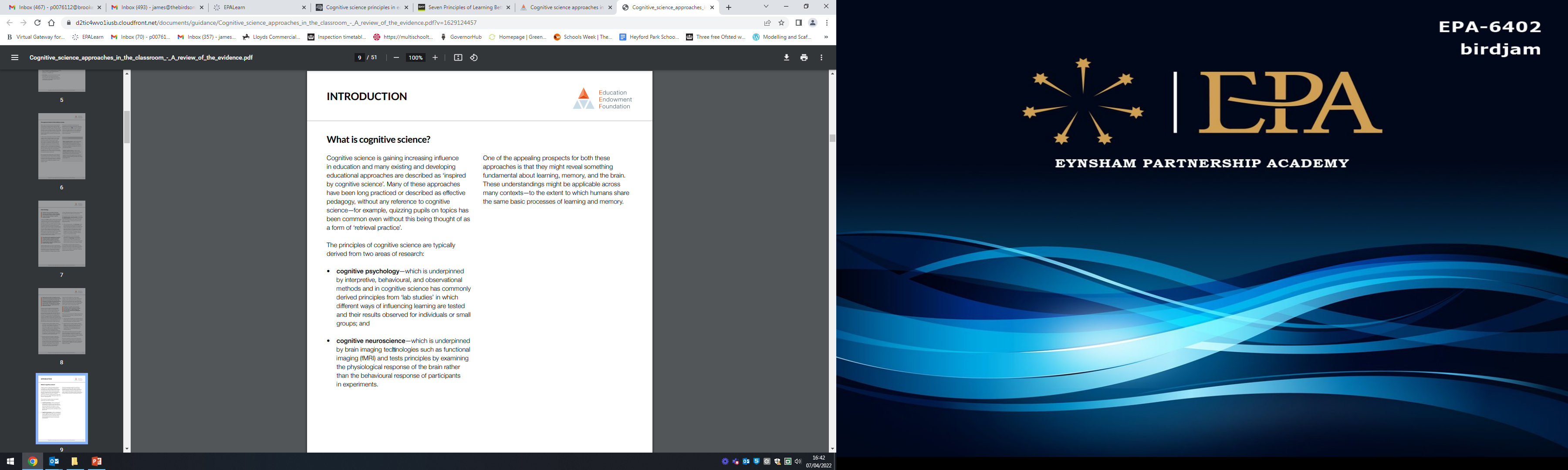 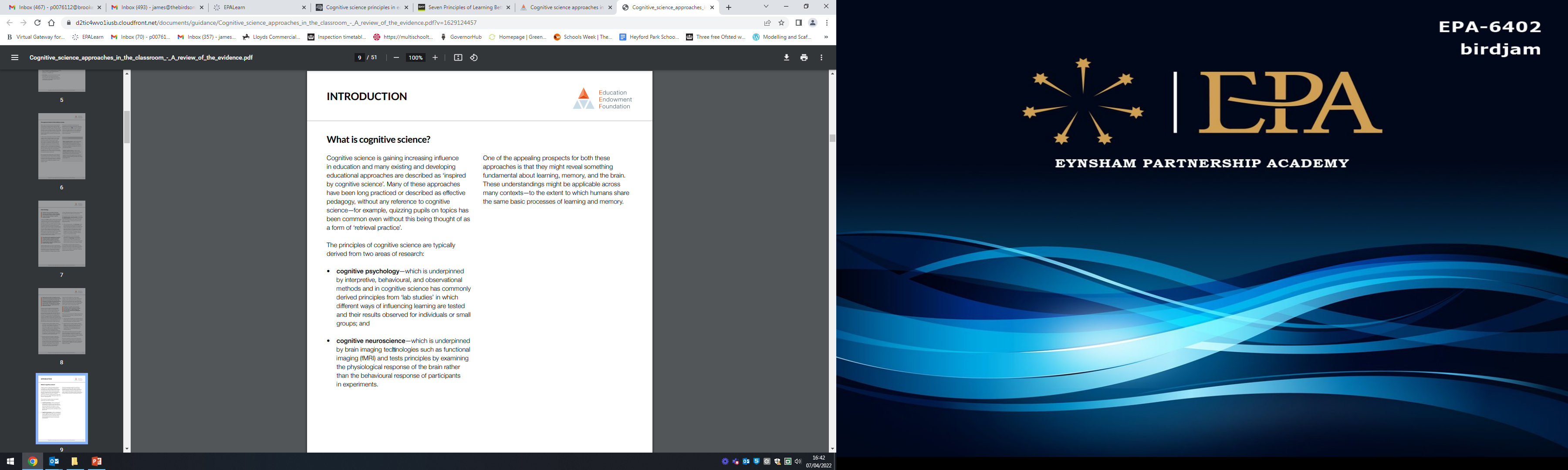 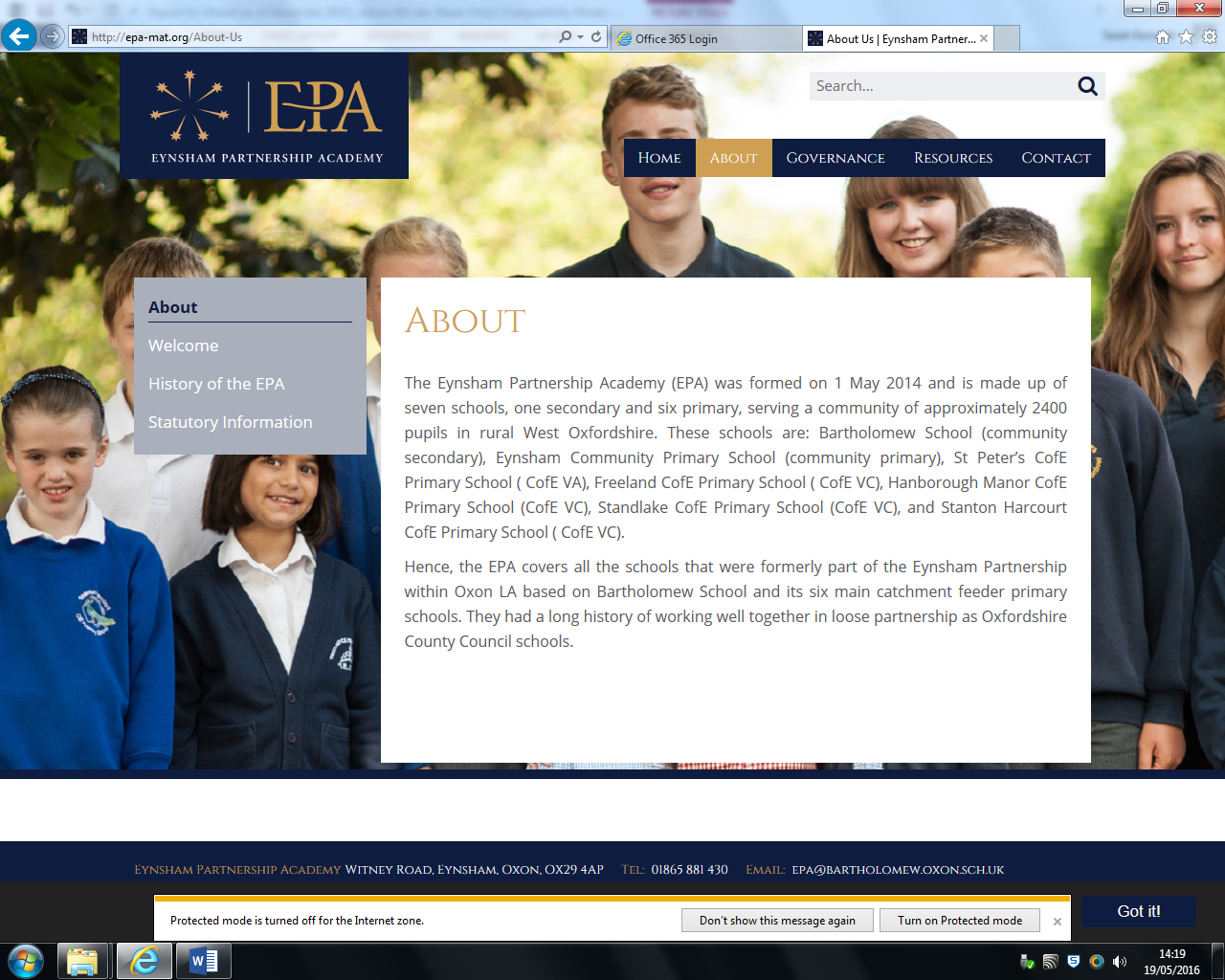 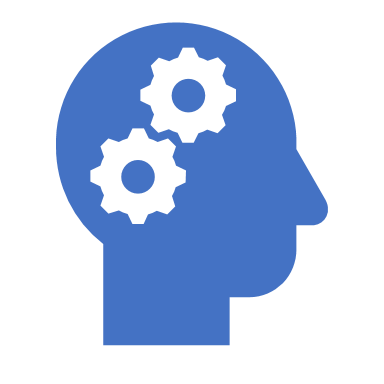 Cognitive Science – what is it?
Cognitive psychology and Cognitive Neuroscience
Basically it’s probably our best way of knowing what is going on when we ‘learn’!
One of the appealing prospects for both these approaches is that they might reveal something fundamental about learning, memory, and the brain. 

These understandings might be applicable across many contexts—to the extent to which humans share the same basic processes of learning and memory.
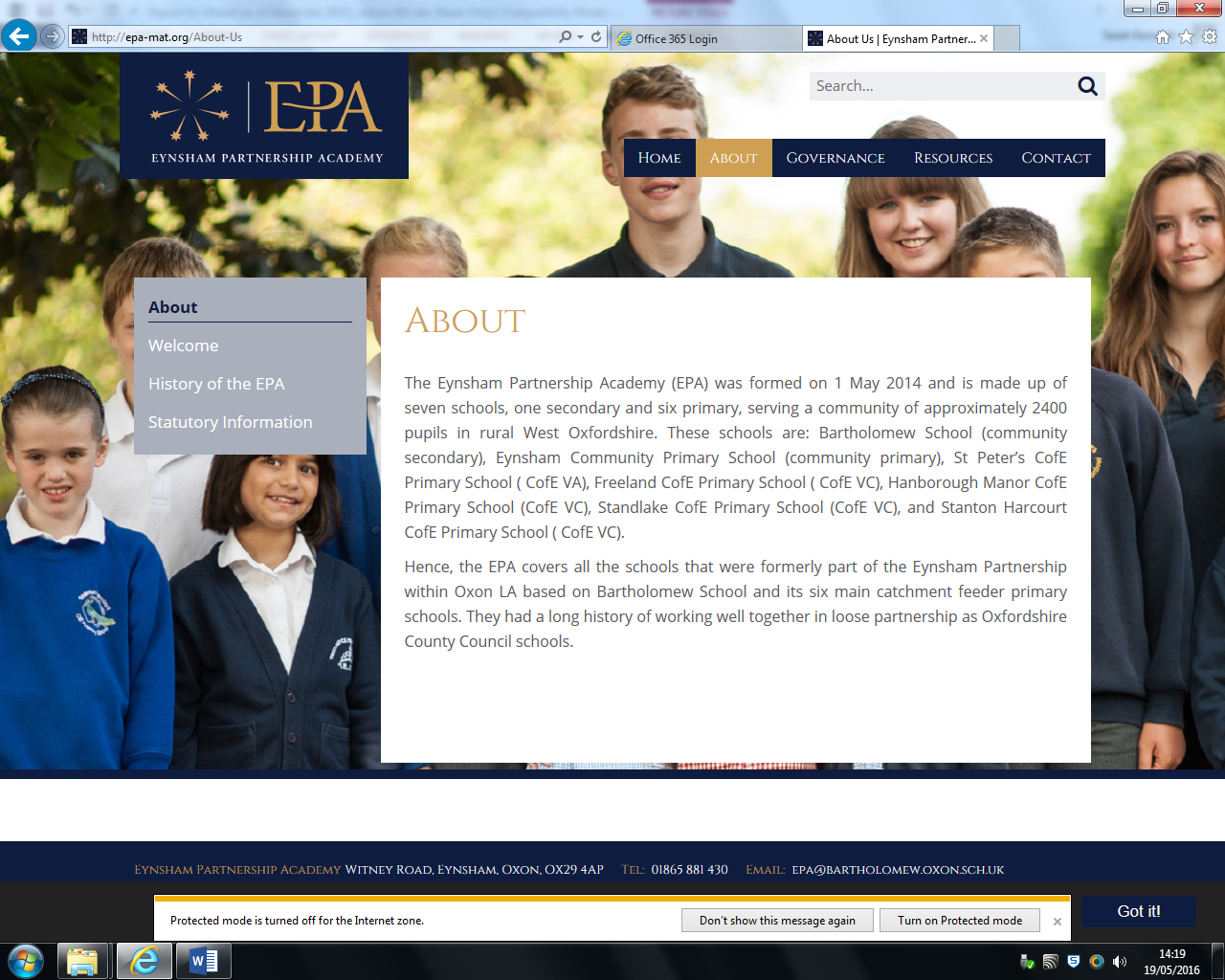 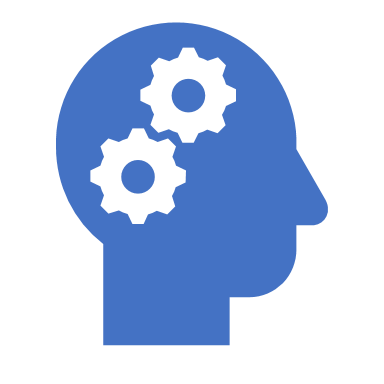 Cognitive Science – what is it?
Cognitive psychology and Cognitive Neuroscience
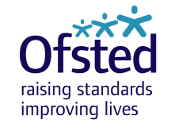 “Learning is defined as an alteration in long-term memory. If nothing has altered in long-term memory nothing has been learned.”

“Progress means knowing more and remembering more.”

Ofsted 2018
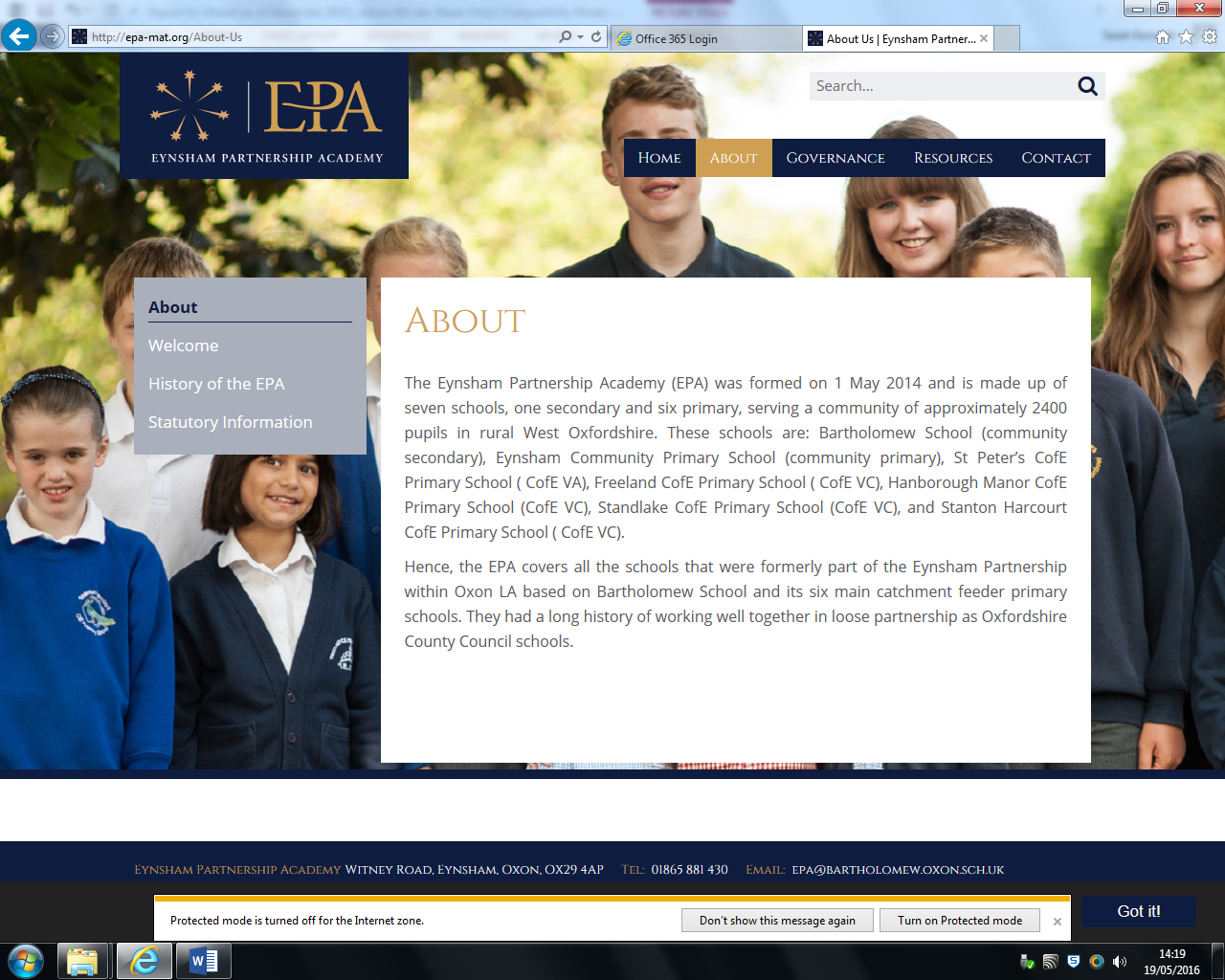 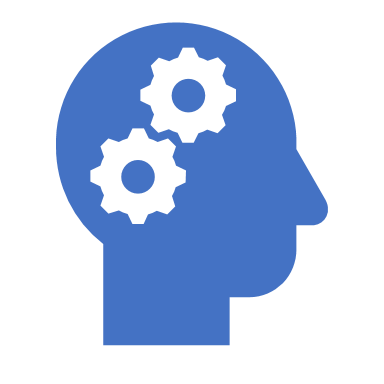 Cognitive Science – the basis of our teaching and learning?
Learning requires information to be committed to long-term memory.
Information is processed through the working memory. 
The working memory has limited capacity and can be overloaded.
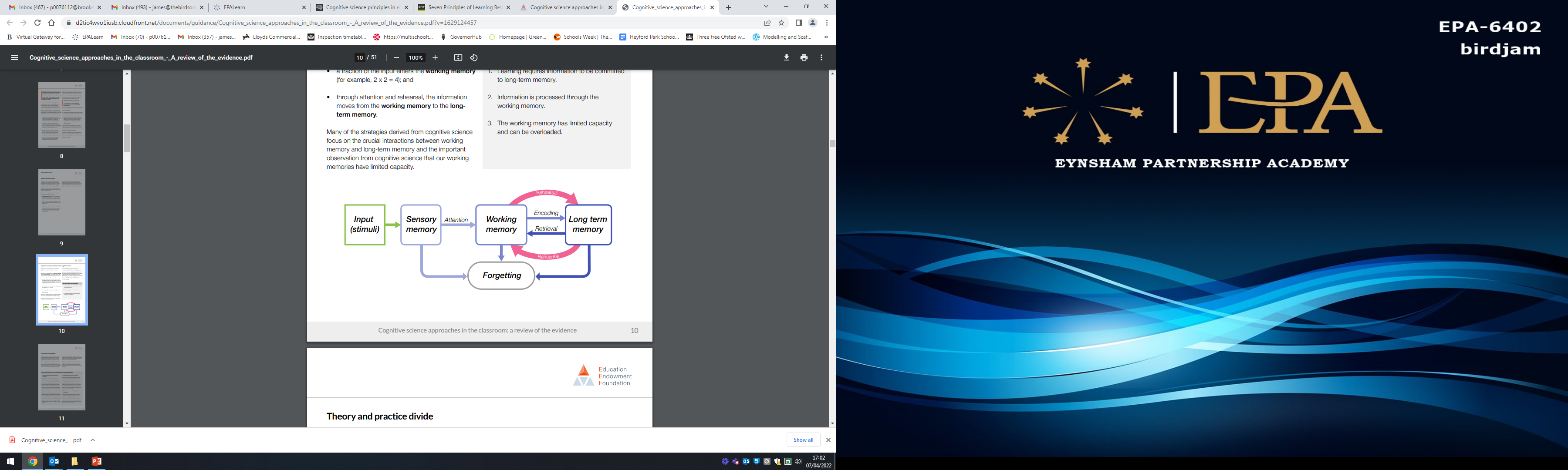 Key Principles
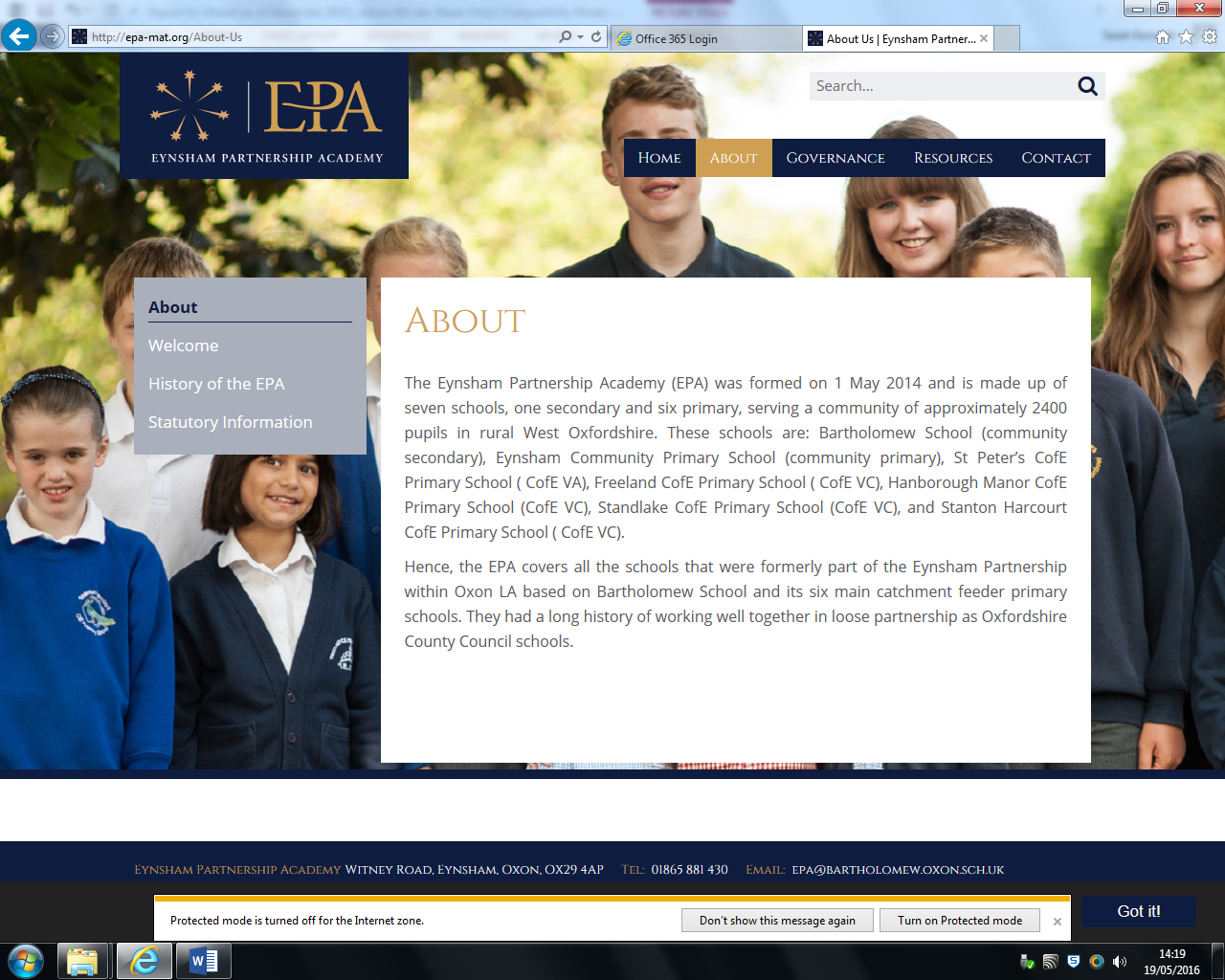 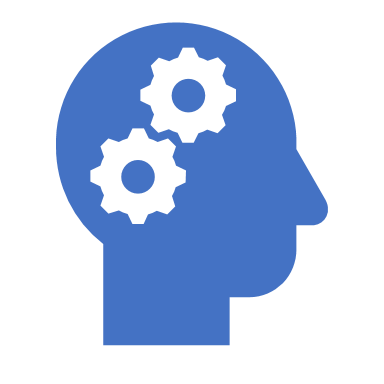 Cognitive Science – the basis of our teaching and learning?
Learning requires information to be committed to long-term memory.
Information is processed through the working memory. 
The working memory has limited capacity and can be overloaded.
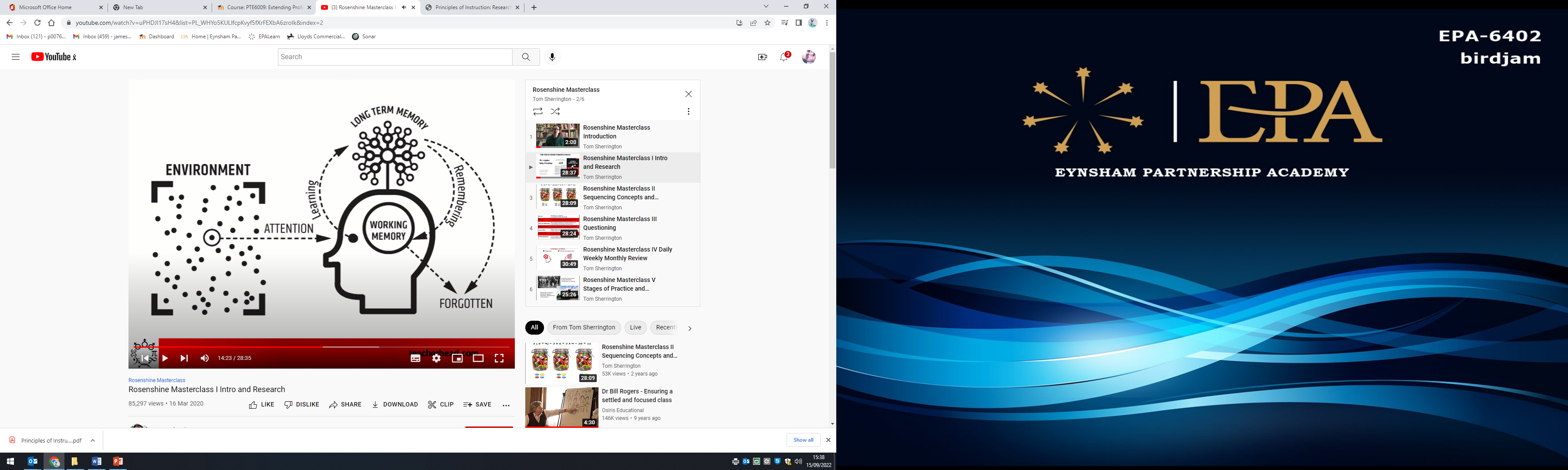 Key Principles
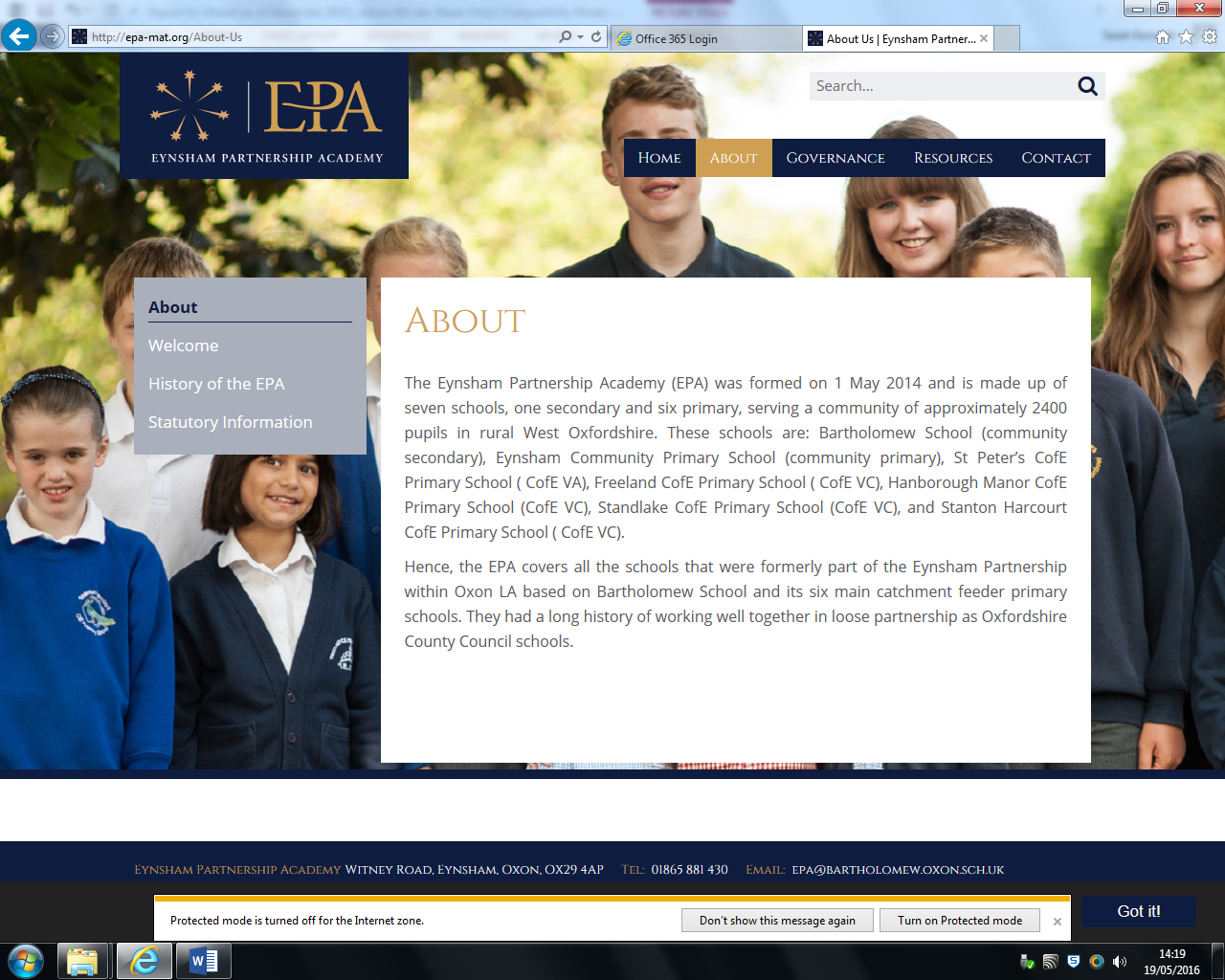 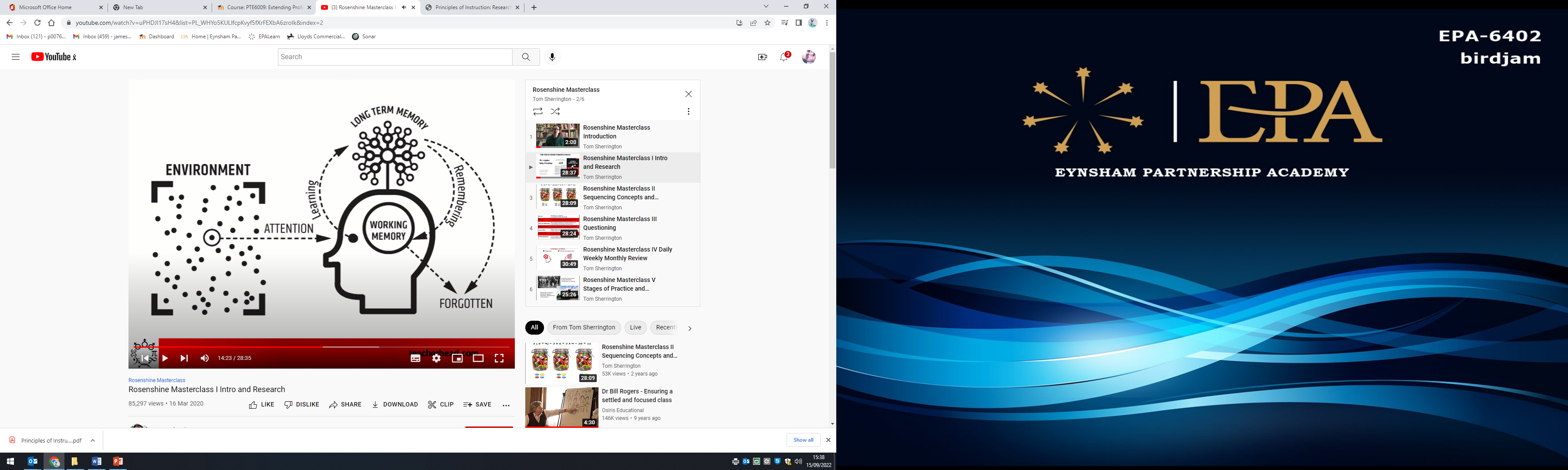 Working memory isn’t a box in the brain: it is the simultaneous short-term firing of brain cells, creating a temporary network in which prior knowledge is held together with new information. This firing of brain cells takes energy. The second stage is the consolidation of that pattern of connections as a long-term memory (sometimes called  encoding).
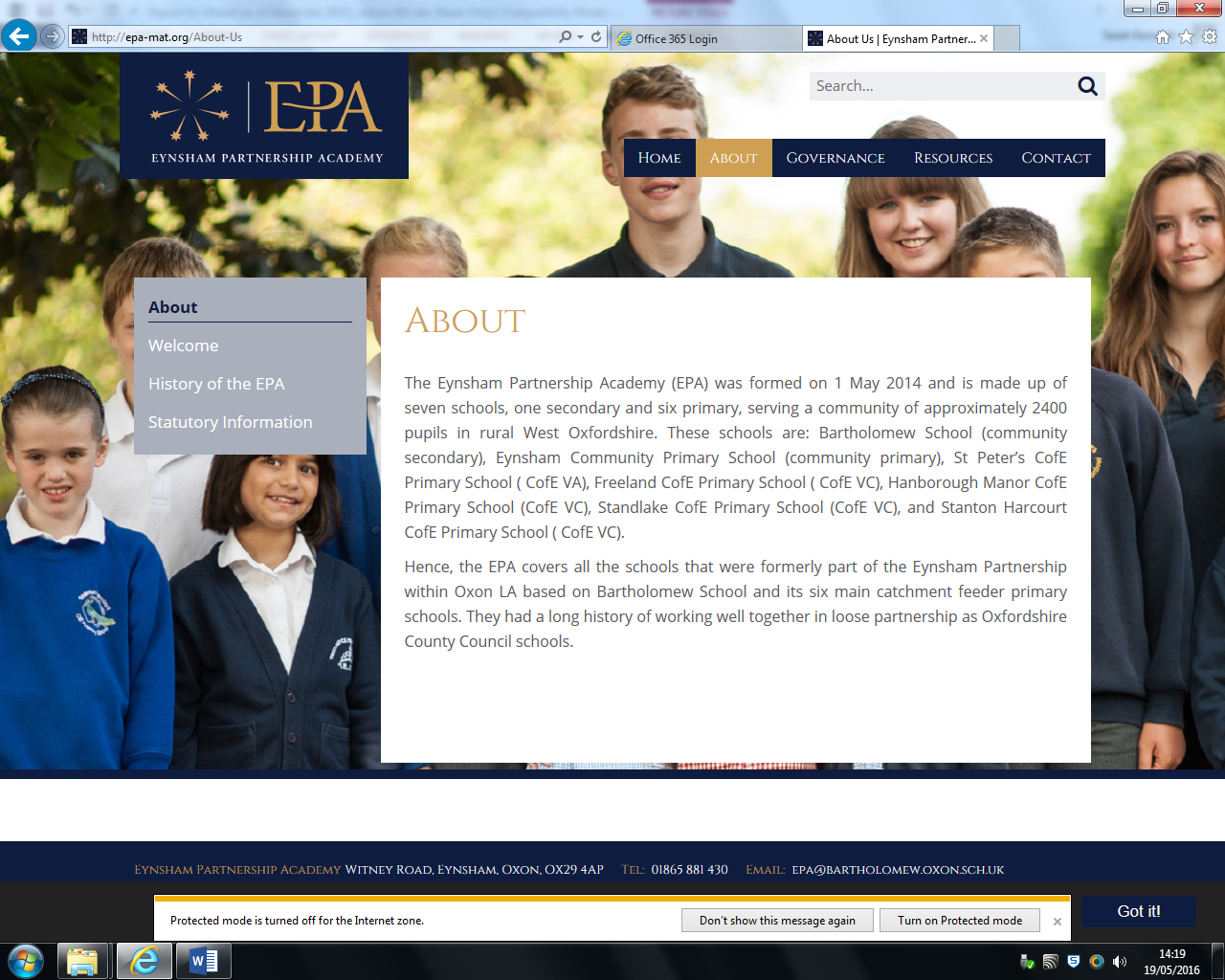 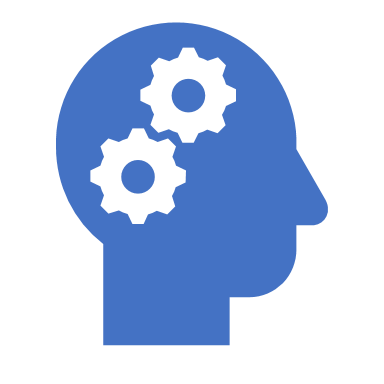 Cognitive Science – the basis of our teaching and learning?
Initial Questions?
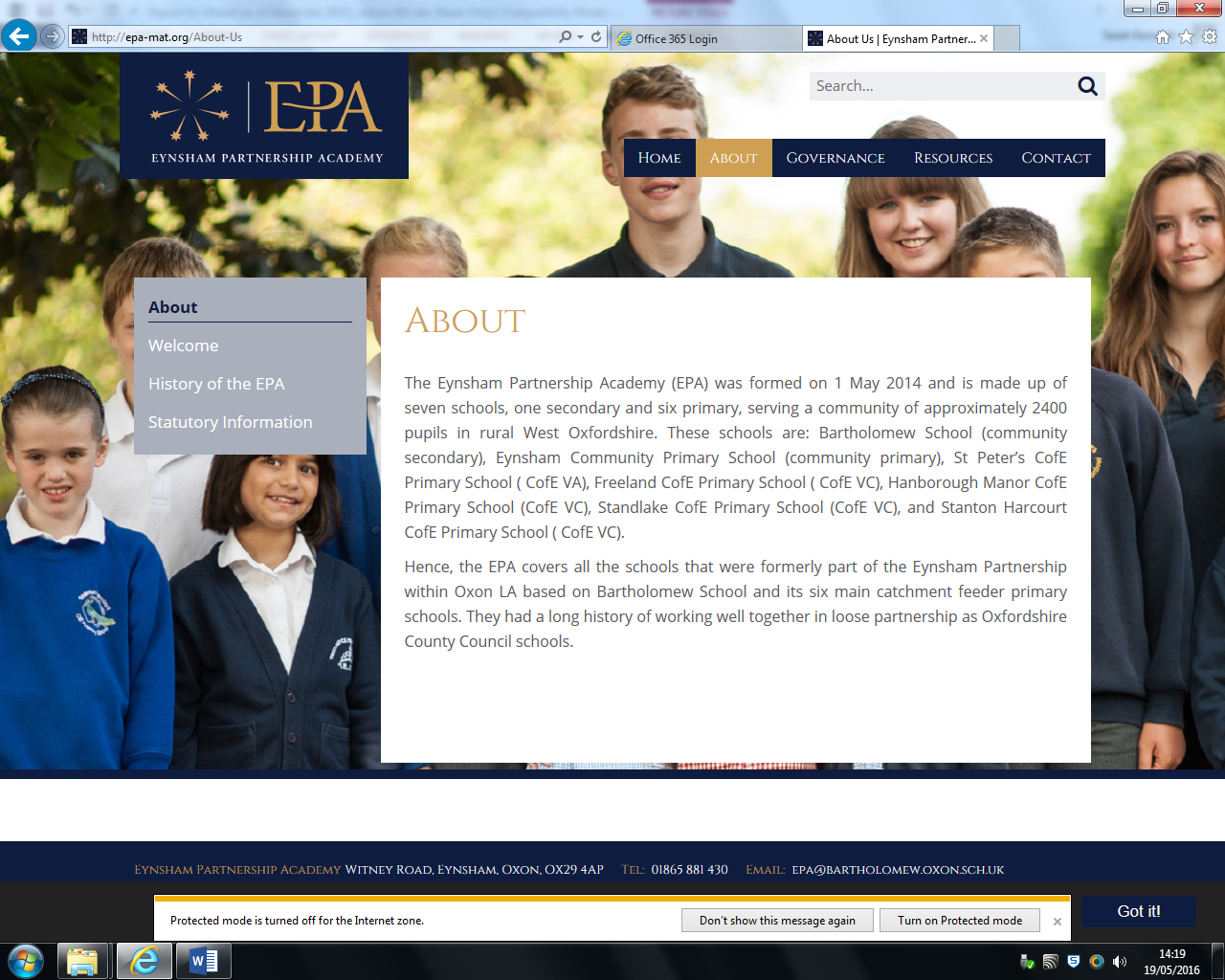 How can we use cognitive science to ensure our teaching allows children to remember more?
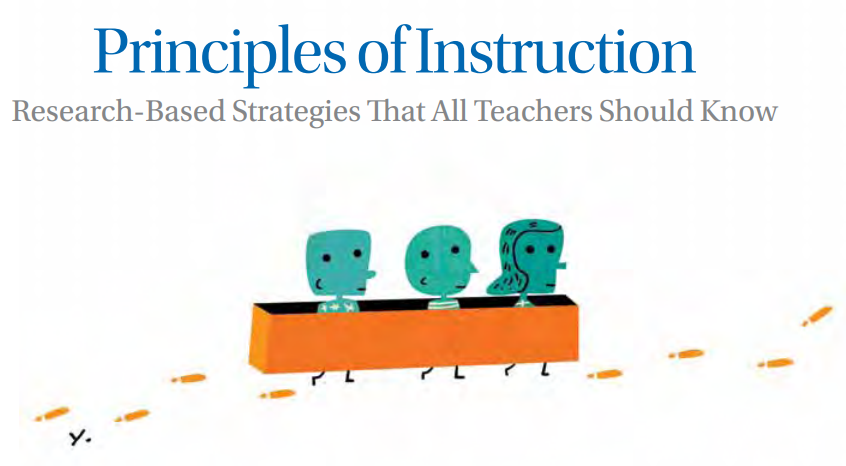 Barak Rosenshine's research is based on 3 sources:

Research in cognitive science
research of 'master' teachers
Research on cognitive supports.
American Educator 2012
Rosenshine’s 10 Principles of Instruction
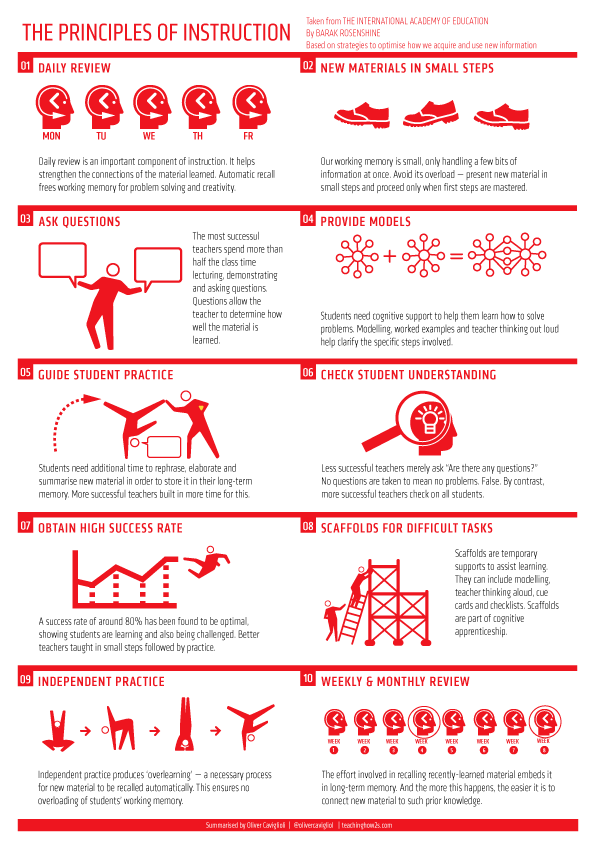 Daily review.
Present new material using small steps.
Ask questions.
Provide models.
Guide Student practice.
Check for student understanding.
Obtain a high success rate.
Provide scaffolds for difficult tasks.
Independent practice.
Weekly and monthly review.
Tom Sherrington identifies 4 strands across Rosenshine's Principles of Instruction
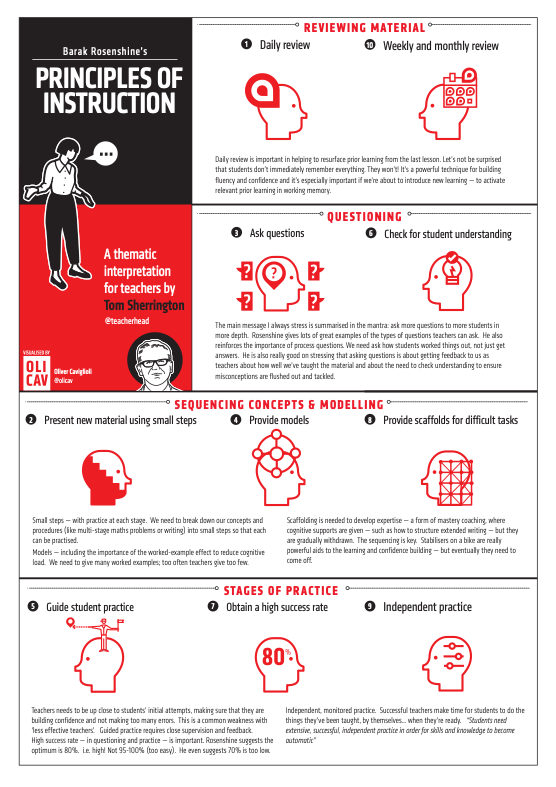 Strand 1: Reviewing Material (principles 1 and 10)

Strand 2: Questioning (principles 3 and 6)

Strand 3: Sequencing Concepts and Modelling (principles 2,4 and 8)

Strand 4: Stages of Practice (principles 5, 7 and 9)
Strand 1: Reviewing Material
Strengthens connections between previous learning and new learning (schema)

Develops automaticity to free up working memory capacity allowing learners to focus on new learning.
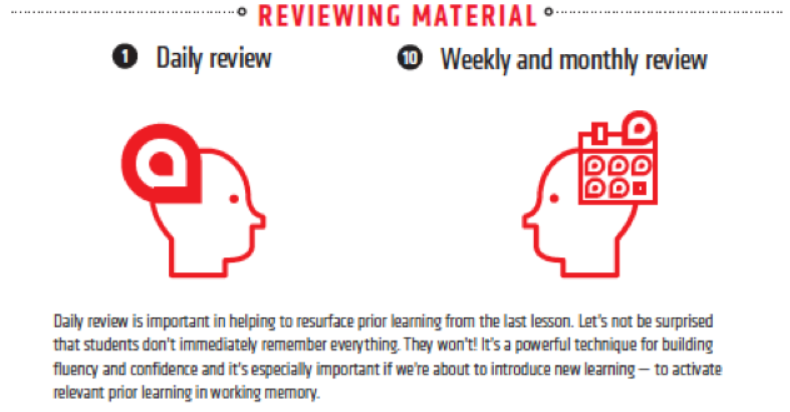 Daily retrieval practice as well as going back over learning from last week/last month.
What does Retrieval Practice look like in the classroom?
Low Stakes Quizzing
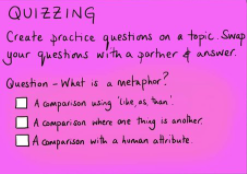 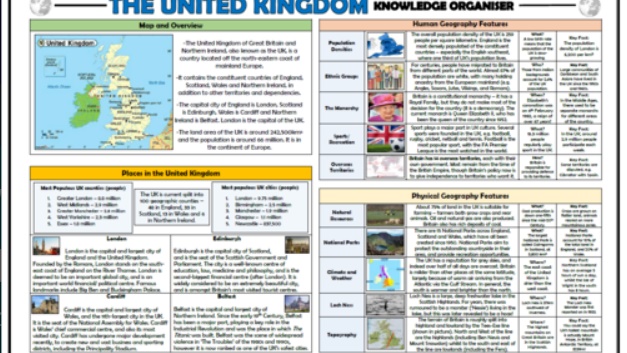 Children quiz each other using Knowledge Organisers.
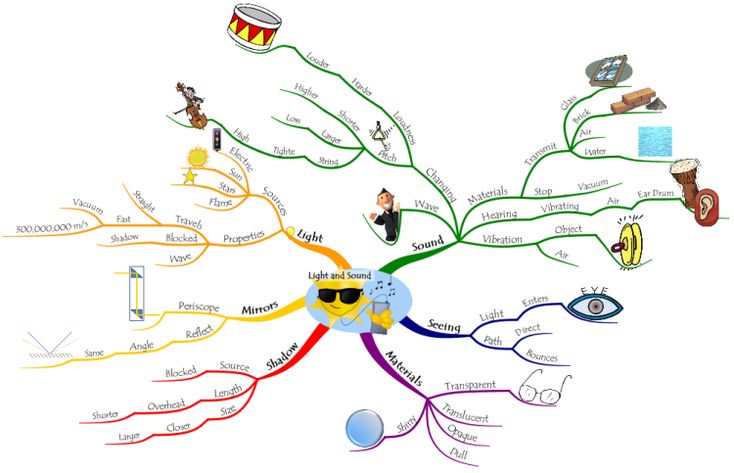 Mind Maps
MIND MAPS
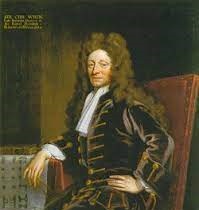 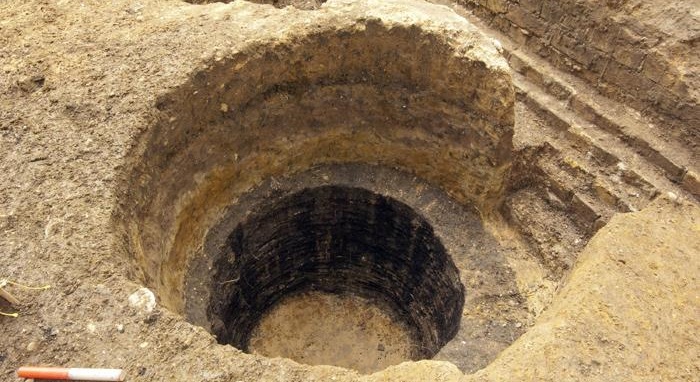 5 minutes to write as much as you can about the link between these pictures
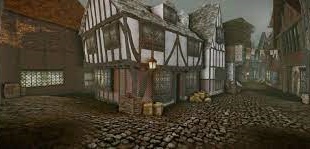 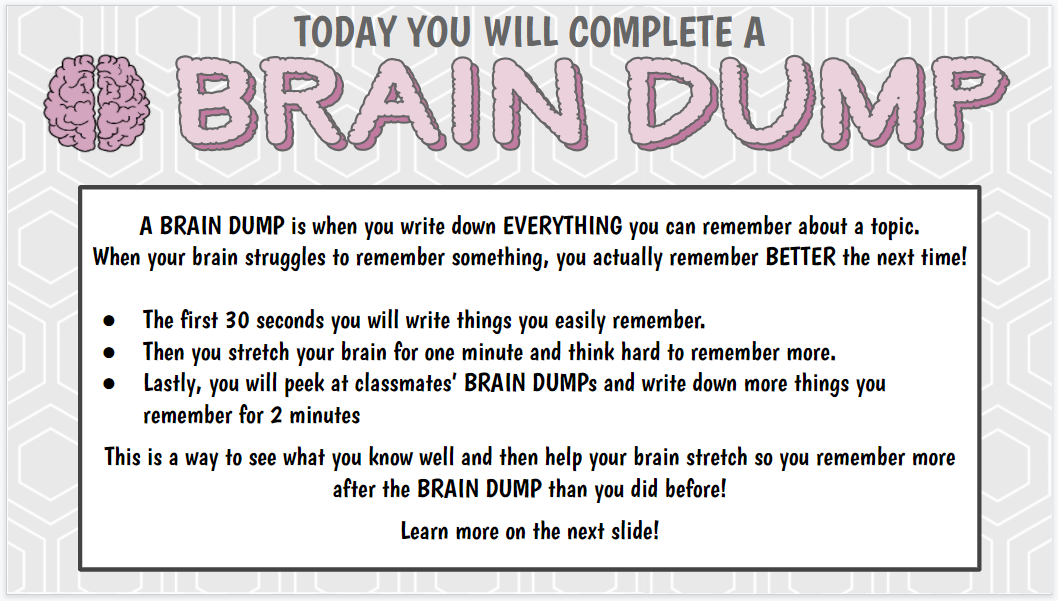 Brain Dump.
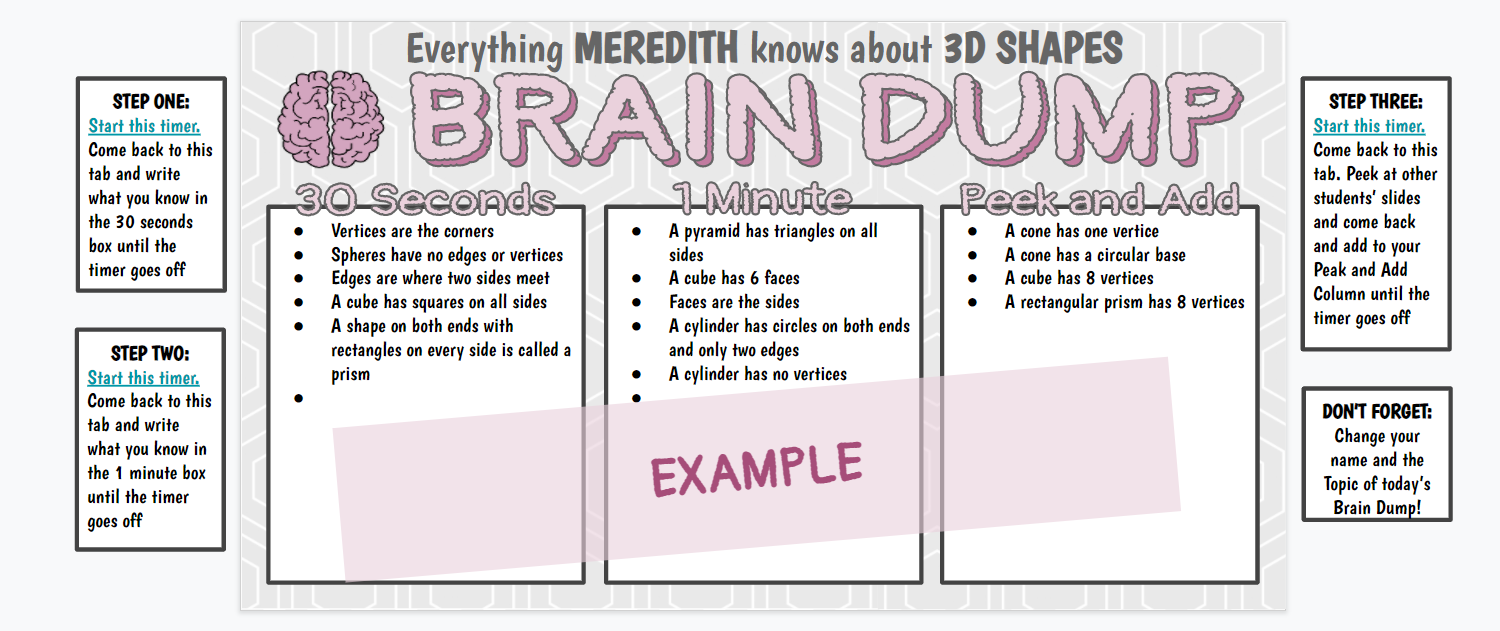 Speak Like an Expert
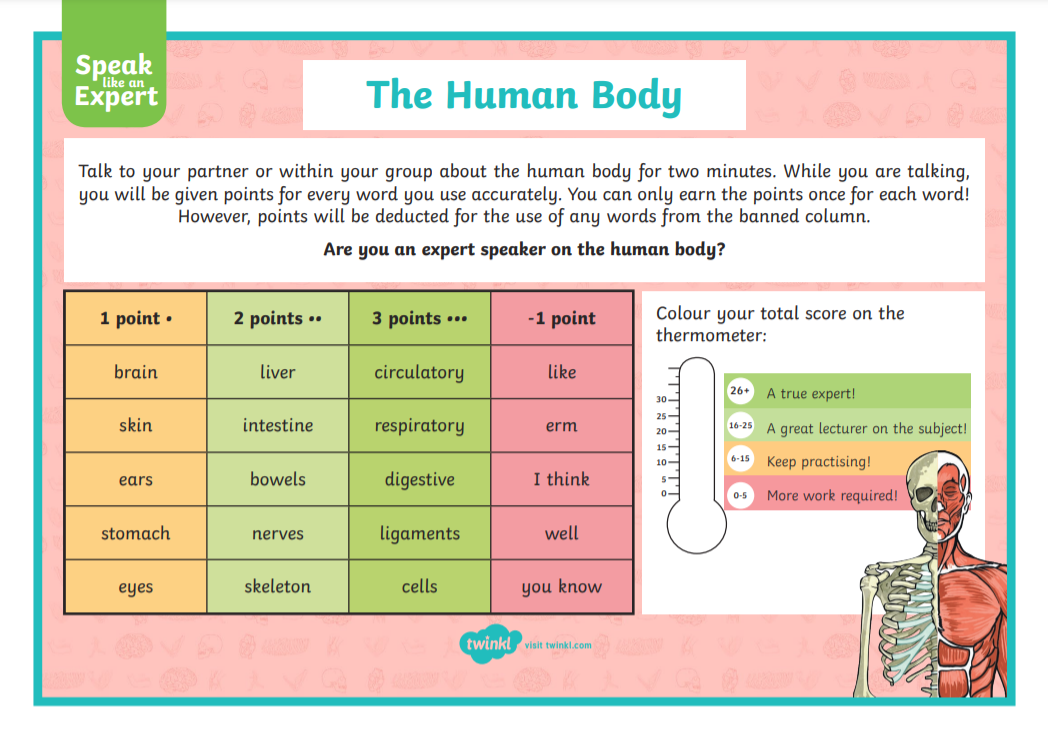 Challenge Grids
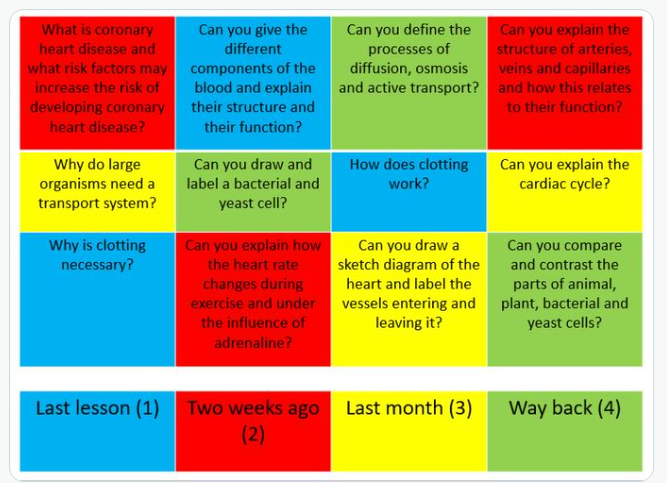 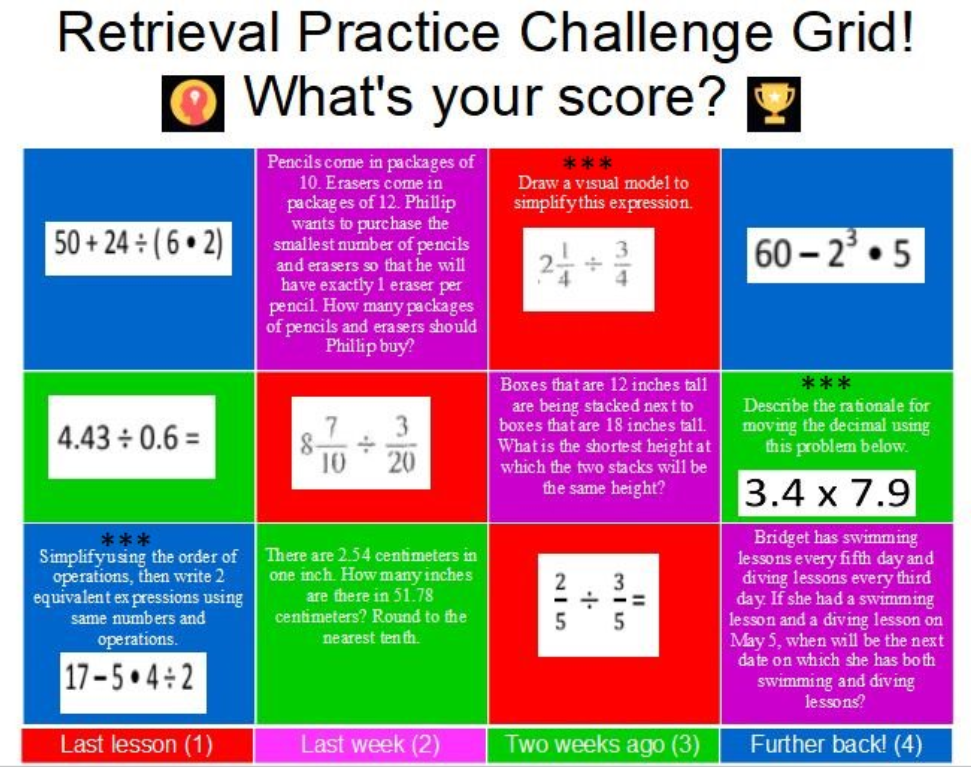 Review learning from last lesson, last week, last month and last term.
Strand 2: Questioning
Questioning has 2 main purposes.

Opportunities to practise using new learning.

Teacher to assess each pupils understanding.
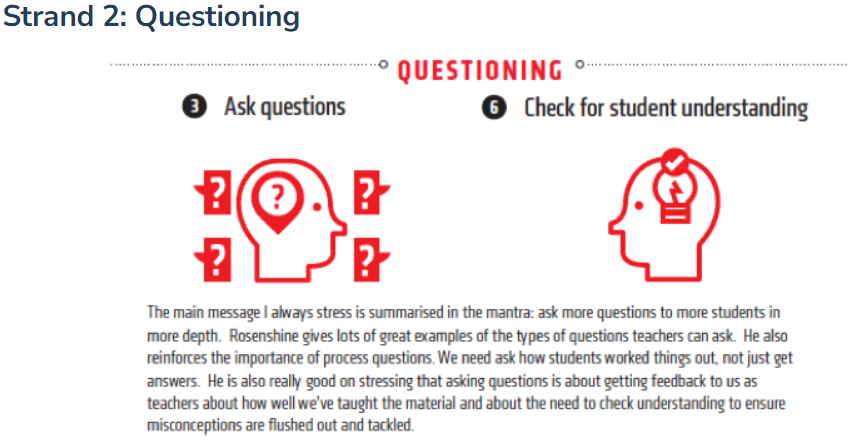 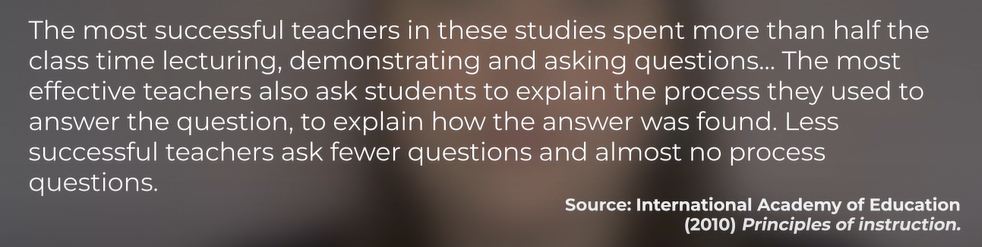 Process Questions
Process questions involve deeper thinking and allow teachers to assess student's depth of understanding as well as giving students opportunity to build on  their understanding through explaining and listening to other's explanations.
If I changed the number to_ what do you expect would happen?
What would happen if.......?
Why does x happen?
How did you work that out?
Why do you disagree with …...?
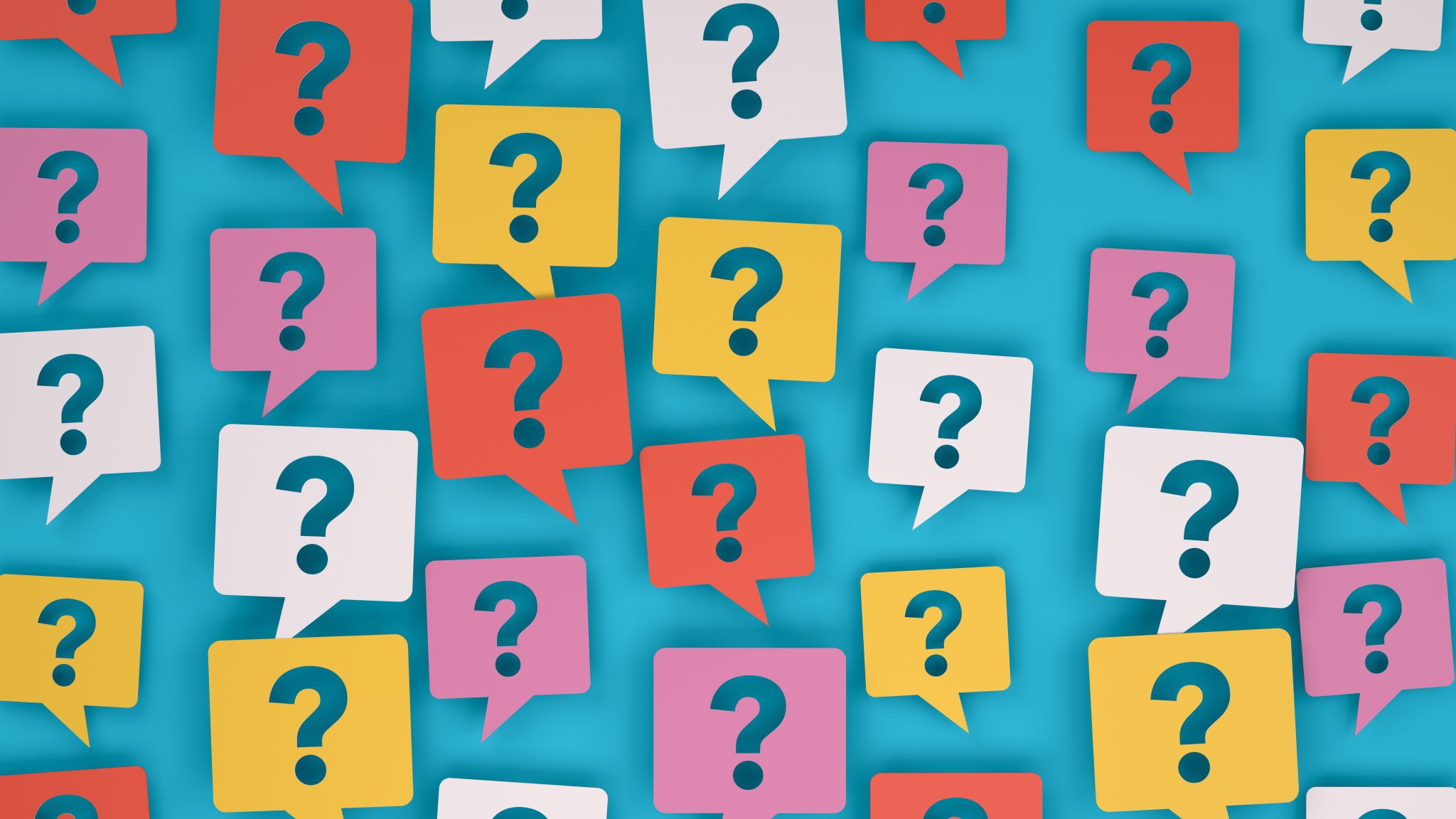 Tom Sherrington talks about ways to involve more pupils in each question, so teachers have a better understanding of where each pupil is in their understanding
Ask more questions, to more pupils, more of the time.
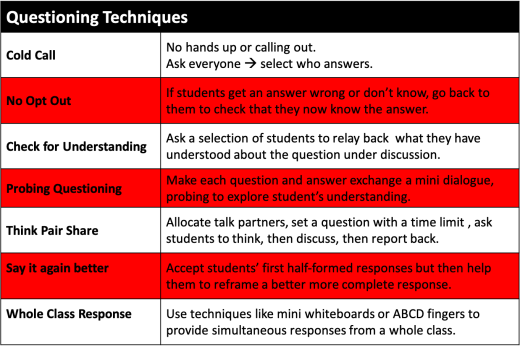 STRAND 3: Sequencing concepts and modelling
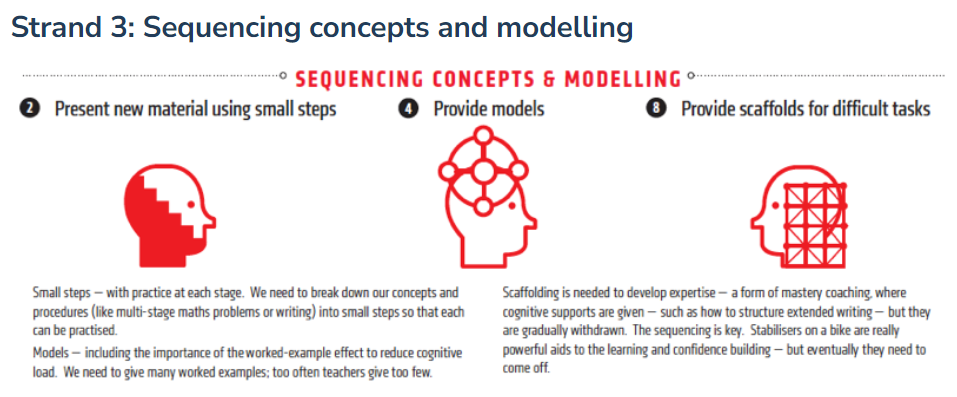 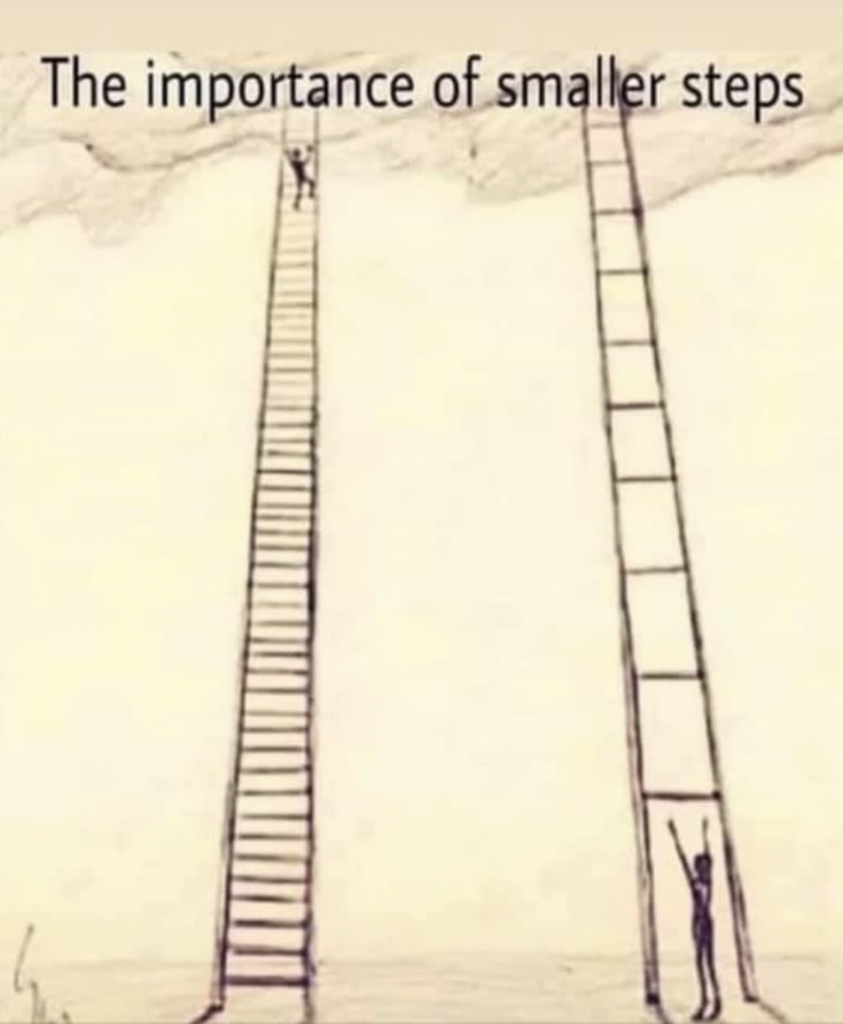 'The more effective teachers do not overwhelm their students by presenting too much new material at once. Rather, these teachers only  present small amounts of new material at any time and then assist the students as they practice this material.

Only after students have mastered the first step  do teachers proceed to the next step.'

Barak Rosenshine 2012
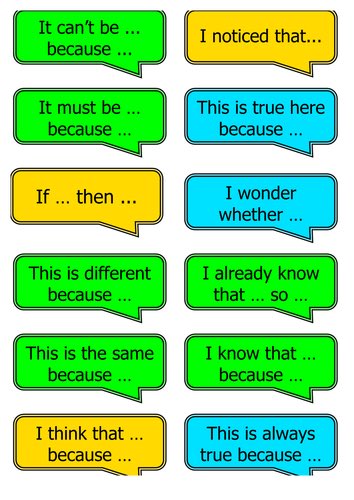 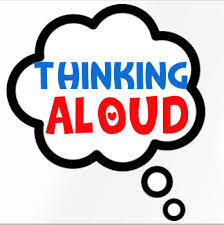 MODELLING
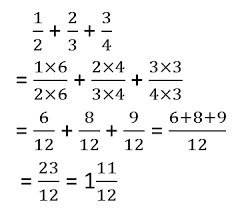 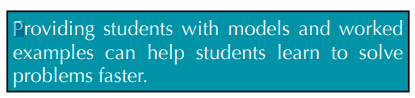 SCAFFOLDS FOR DIFFICULT TASKS
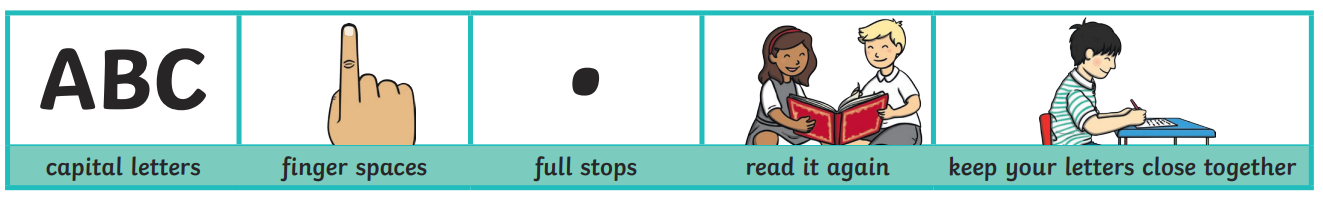 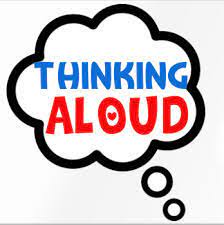 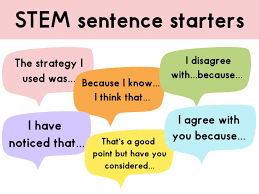 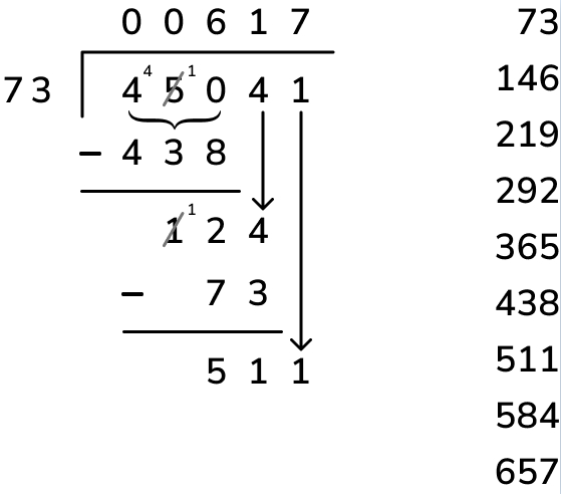 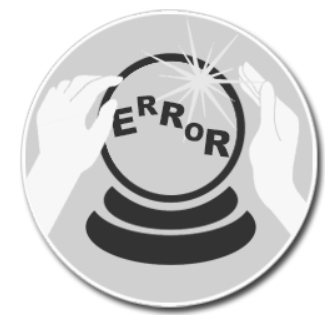 A scaffold is a temporary support that is used to assist a learner.
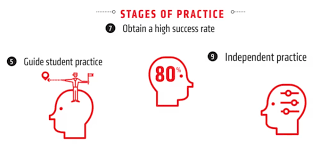 STRAND 4: STAGES OF PRACTICE
GUIDED PRACTICE AND INDEPENDENT PRACTICE
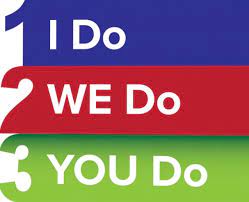 Students need to spend additional time rephrasing, elaborating and summarising new material in order to store this material in their long- term memory.
In guided practice the most successful teachers:

Presented material in small chunks
Asked carefully planned questions to gauge understanding and allow students to process new material.
Asked students to summarise the main points
Used formative assessment to address misconceptions quickly within the lesson.
Modelled examples
Thought aloud demonstrating their thought process
Prepared students adequately to be able to apply the new knowledge independently.
Students had a success rate of about 80%
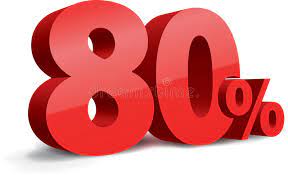 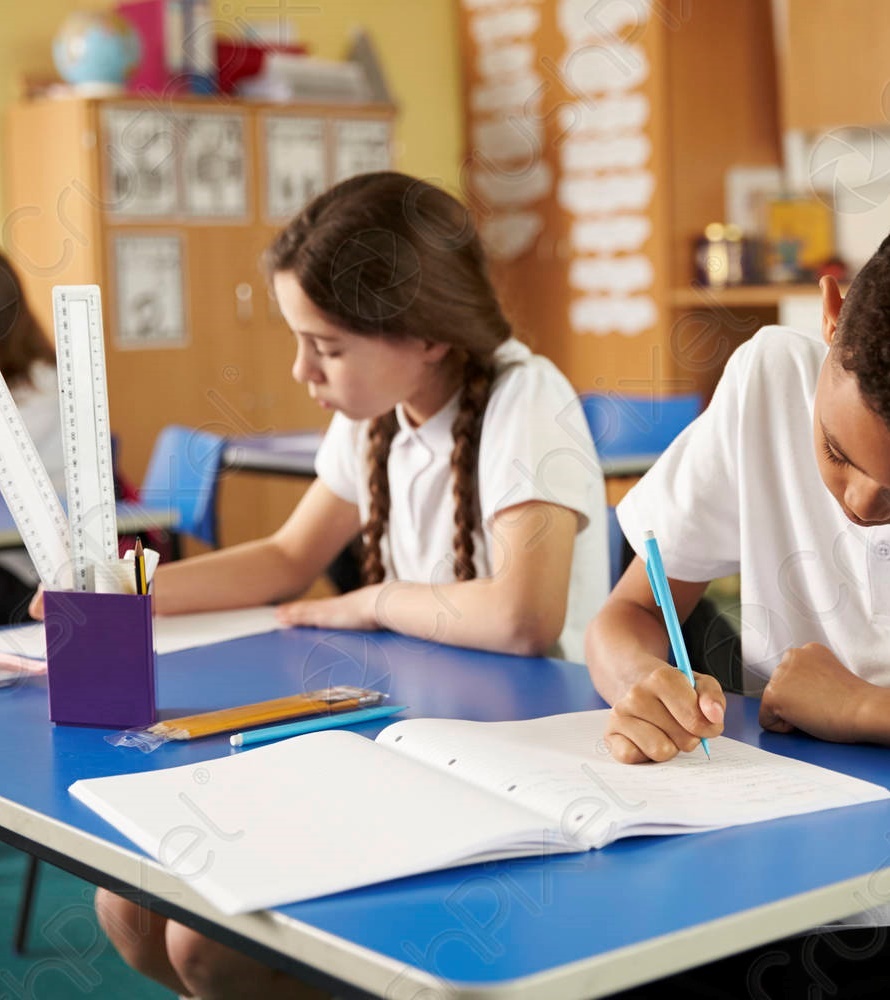 Independent Practice
Principle 9
Independent practice is needed in order for a skill to become automatic.

When material is overlearned, it can be recalled automatically.

Reduces cognitive load when building on to this knowledge.

Daily, weekly, monthly review supports this.